الفصل: الفصل الثاني                          الدرس: الثاني 

عنوان الدرس:2-2تغيرات المادة
كيمياء 1
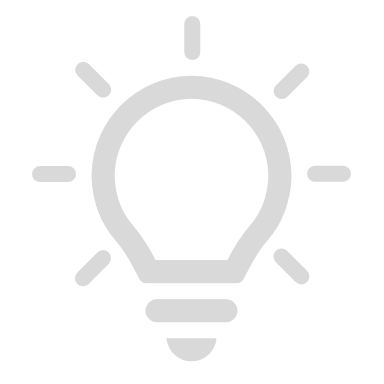 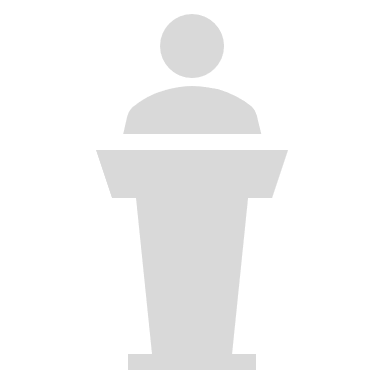 مراجعة المعلمة :                                
مكتب:
إعداد المعلمة :  منى ملفي اللقماني الحربي                               
مكتب:مكتب تعليم بحره
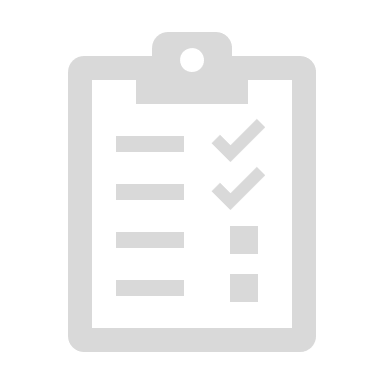 المادة-  الخواص والتغيرات
تغيرات المادة2-2
مراجعة الدرس السابق ..
طالبتي المبدعة
لنسترجع معاً بعض النقاط المهمة في درسنا السابق
كيمياء 1
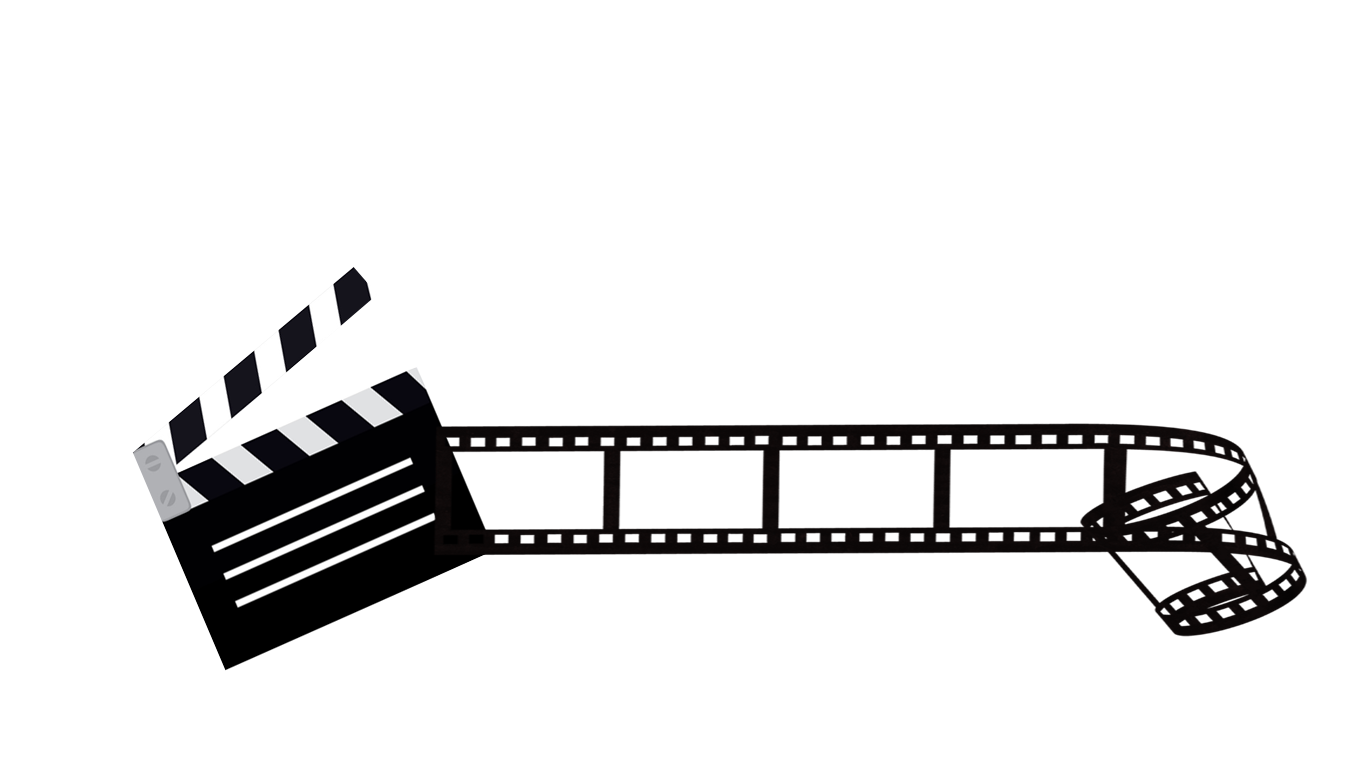 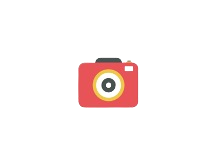 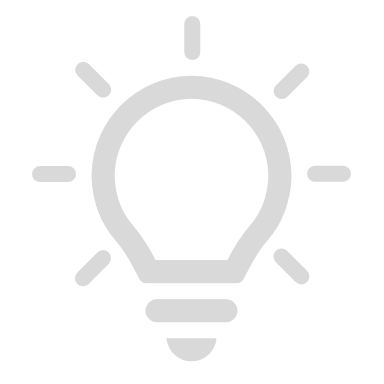 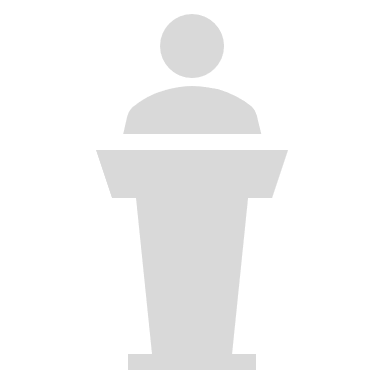 استراتيجية شريط الذكريات
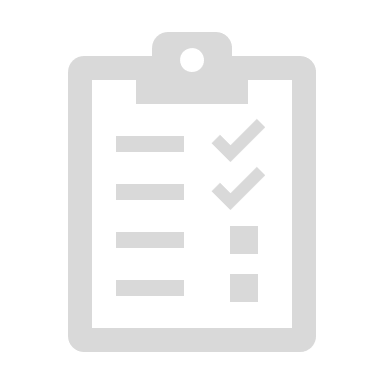 مراجعة الدرس السابق ..
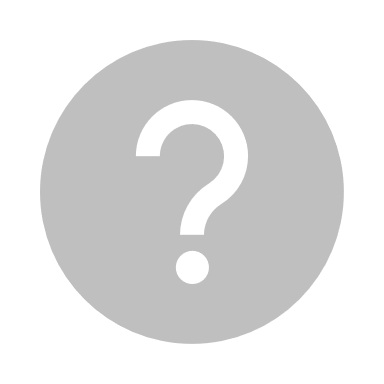 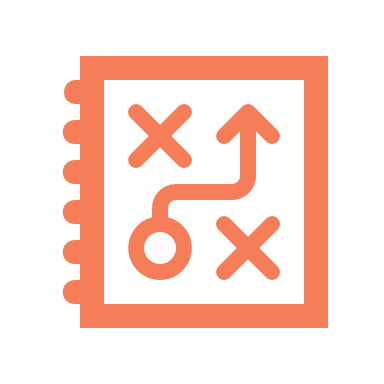 التقويم
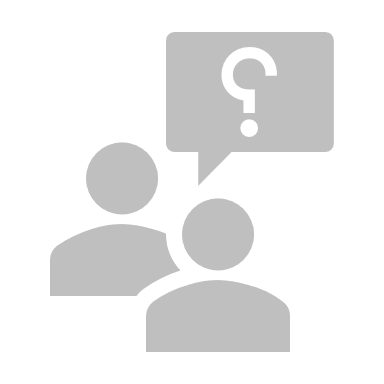 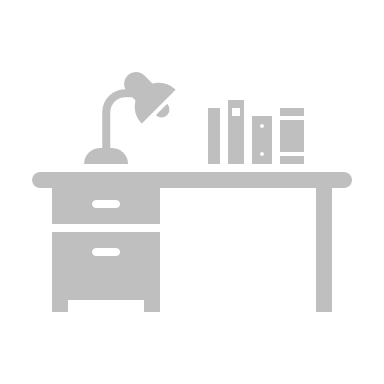 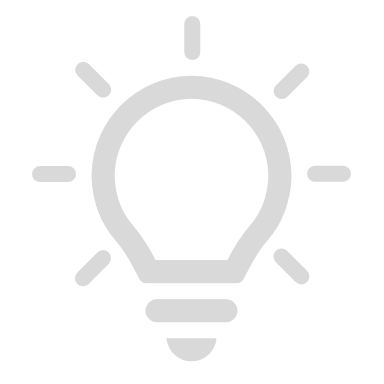 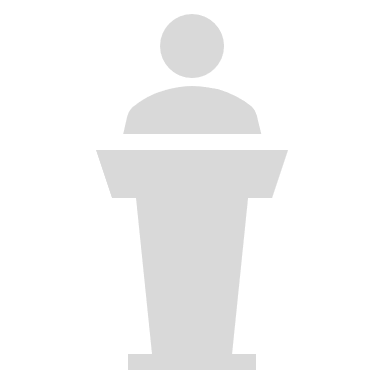 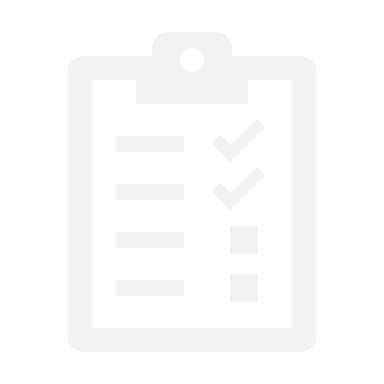 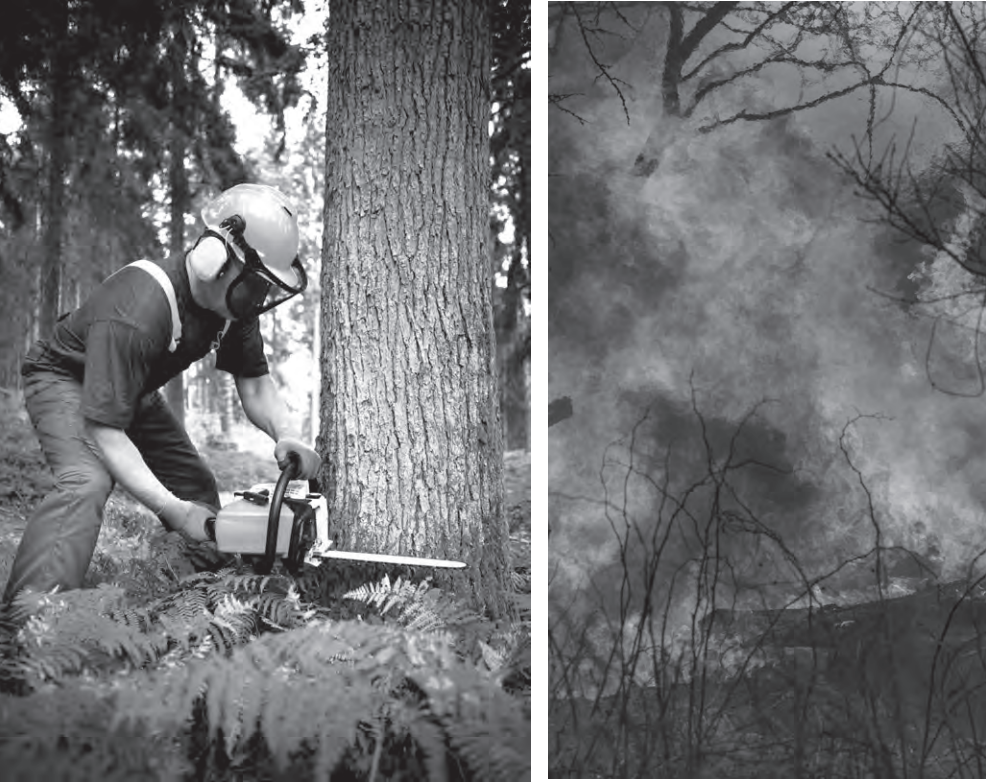 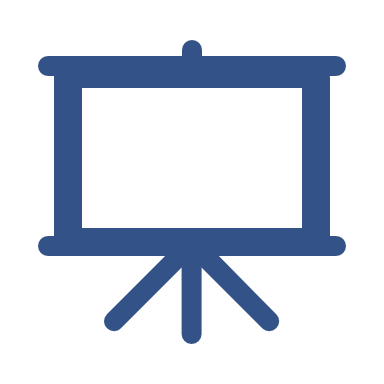 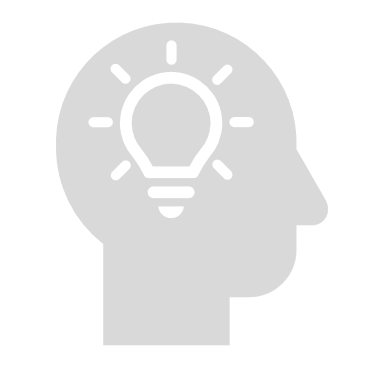 التركيز
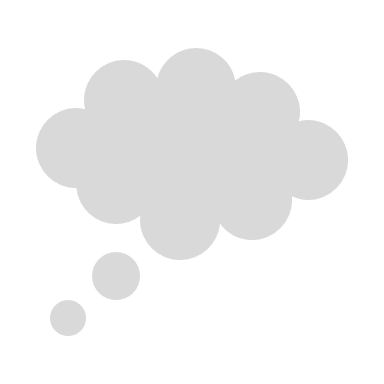 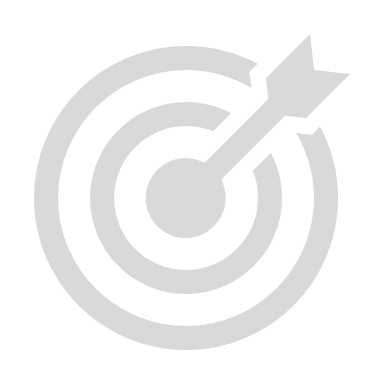 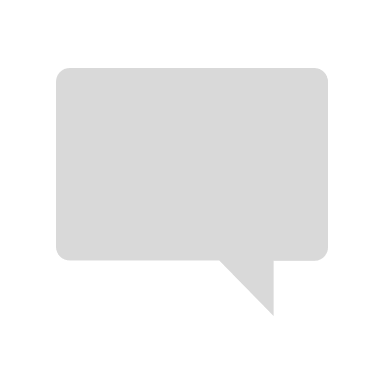 1-كيف تتغير الشجرة بعد كل حدث من الأحداث الموضحة في الصورتين؟
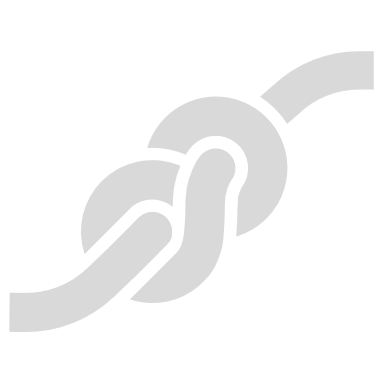 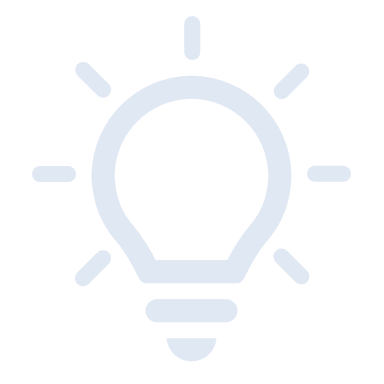 .. عندما يتم قطع شجرة، تصبح قطعتين أو أكثر، ومع ذلك، َ ف بأنها  تعرف كا شجرة. والشجرة بعد حرقها ُ ً تصبح رمادا، والا تبدو مثل الشجرة الطبيعية، والا تقوم بوظائفها الحيوية
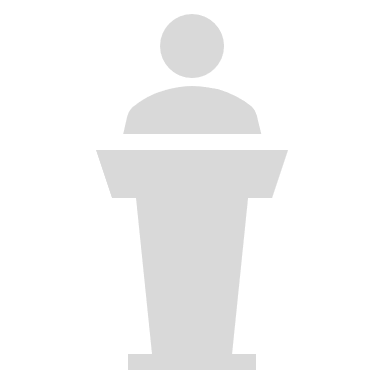 2-ماهو الحدث الذي يغير المعالم تغيرا كليا؟
قطع شجر يظهر تغيرا في شكلها وحجمها أما  الحرق شجر يظهر تغيرا المواد التي تكون الشجرة
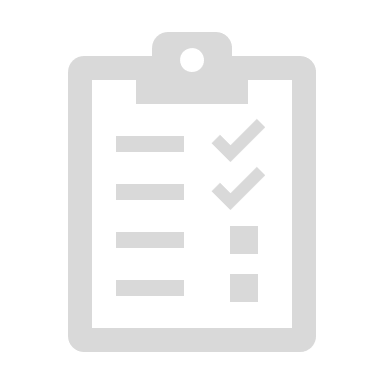 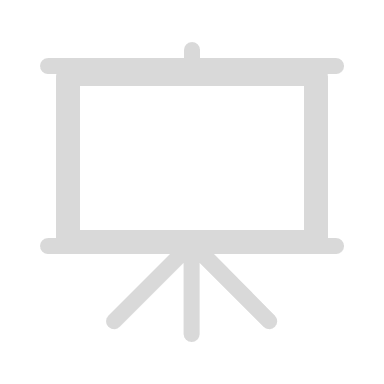 الفكرة الرئيسة
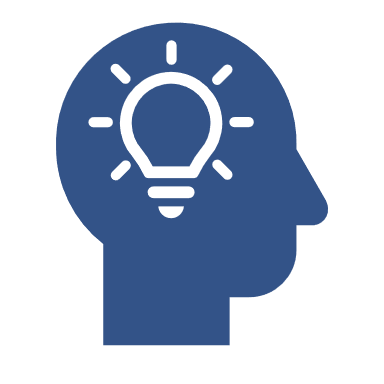 يمكن أن يحدث للمادة تغيرات فيزيائية وكيميائية.
التركيز
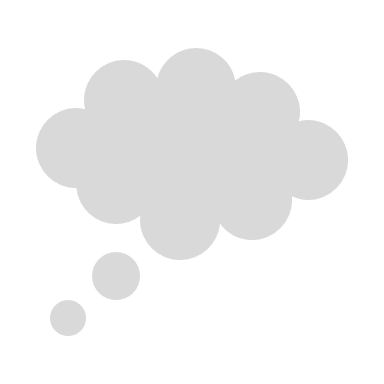 الأهداف
المفردات
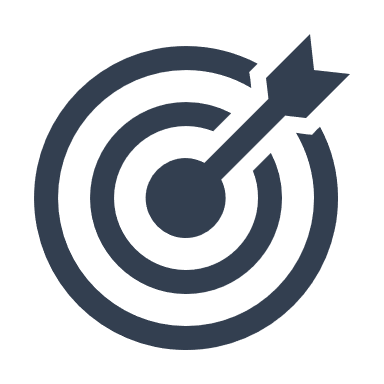 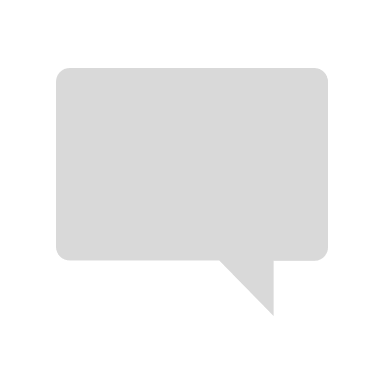 تعر ف التغير الفيزيائي وتعطي أمثلة عليه.
تعرف التغير الكيميائي وتعطي عدة مؤشرات على حدوثه.
تطبق قانون حفظ الكتلة على التفاعلات الكيميائية.
التغير الفيزيائي- تغير الحالة – التغير الكيميائي- قانون حفظ الكتلة.
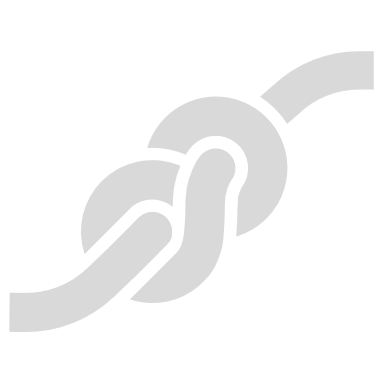 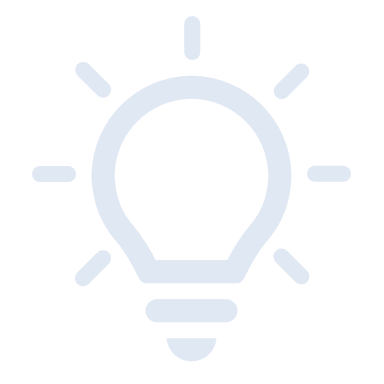 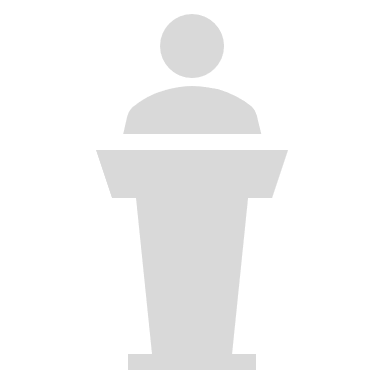 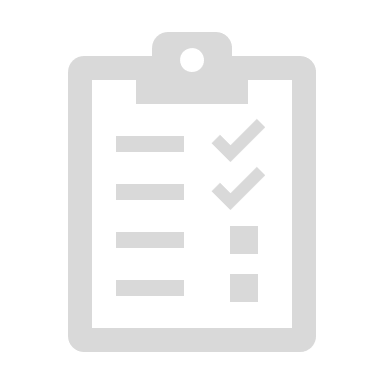 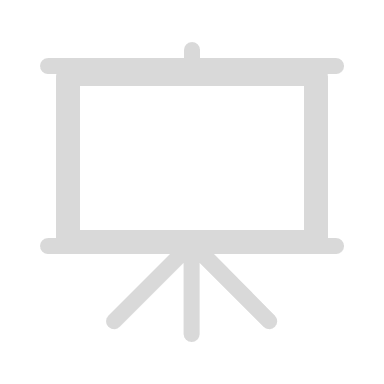 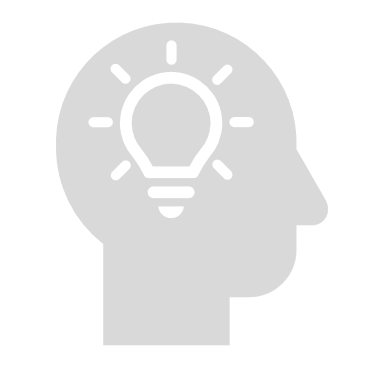 التركيز
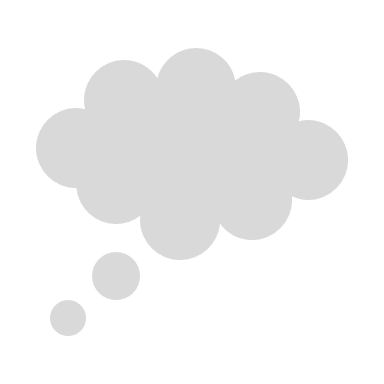 الربط مع الحياة: يكون الفحم في الموقد على شكل مادة صلبة سوداء اللون أولا, ثم يتغير لونه الى الأحمر المشع ,وأخيرا يتحول الى رماد وثاني أكسيد الكربون وماء .وهذا التغير يرجع الى خواصه الفيزيائية والكيميائية.
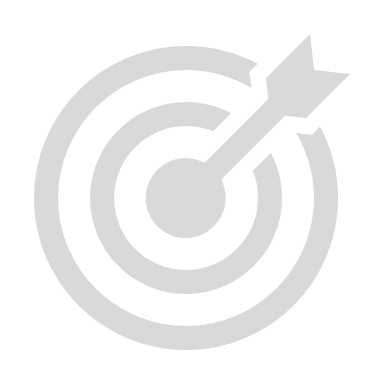 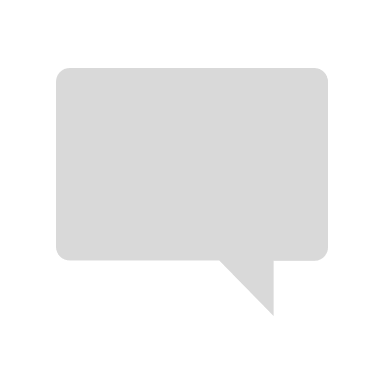 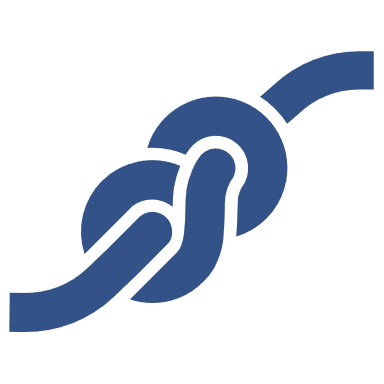 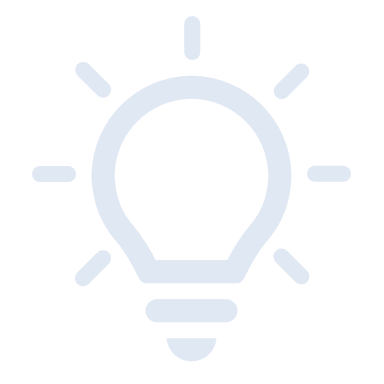 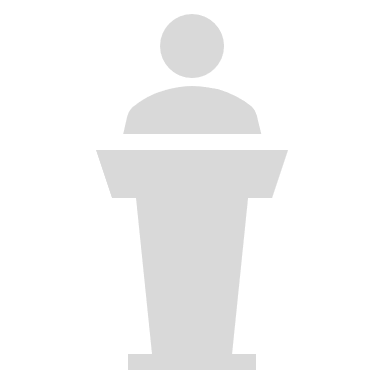 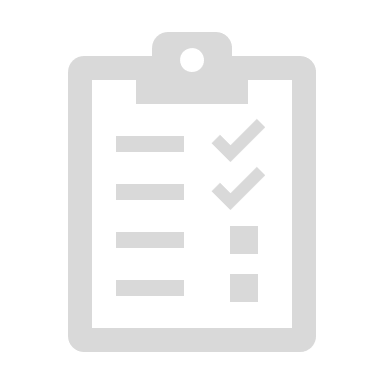 التهيئة
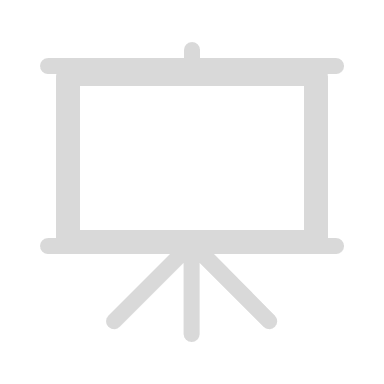 تأملي الكلمات السابقة والصورة التي أمامك لتكوين خلفية علمية حول التغيرات
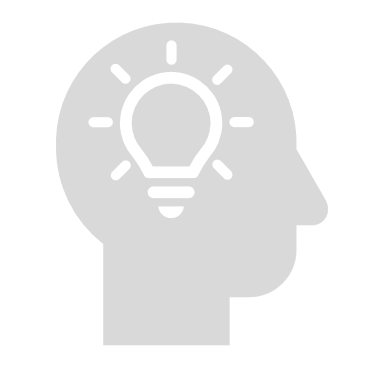 التركيز
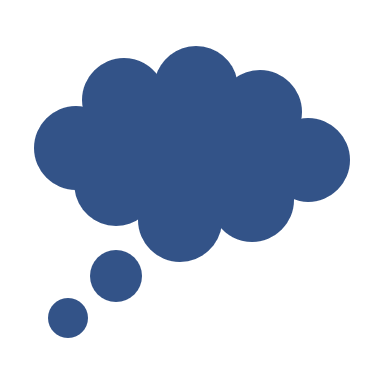 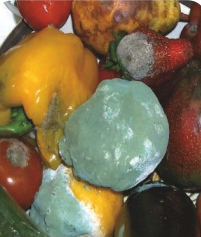 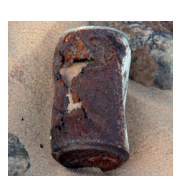 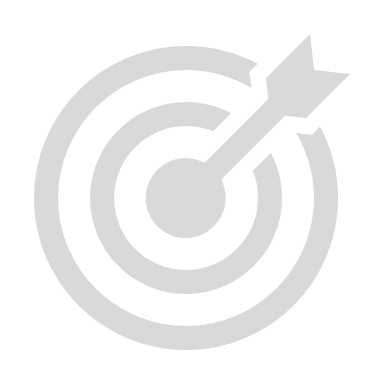 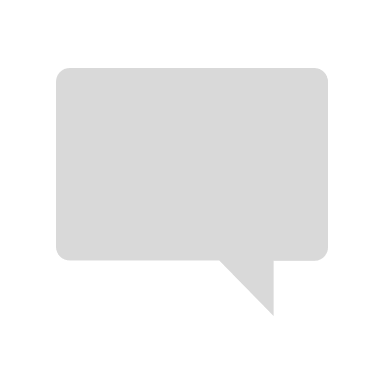 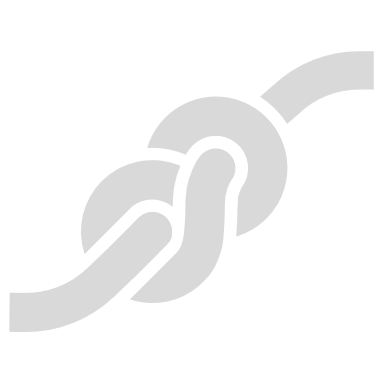 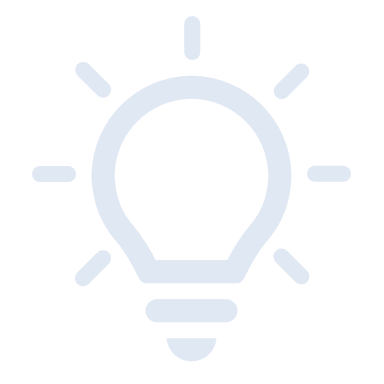 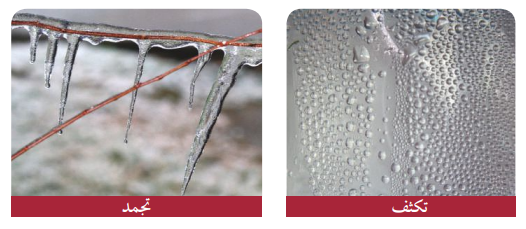 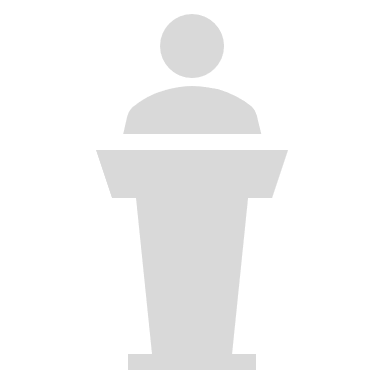 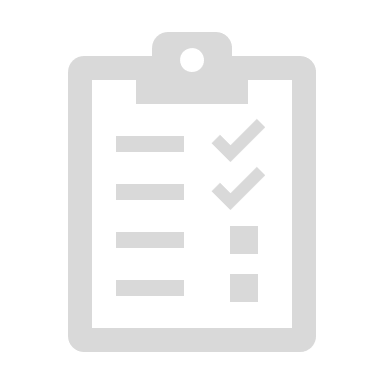 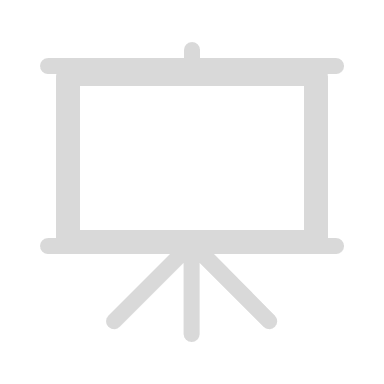 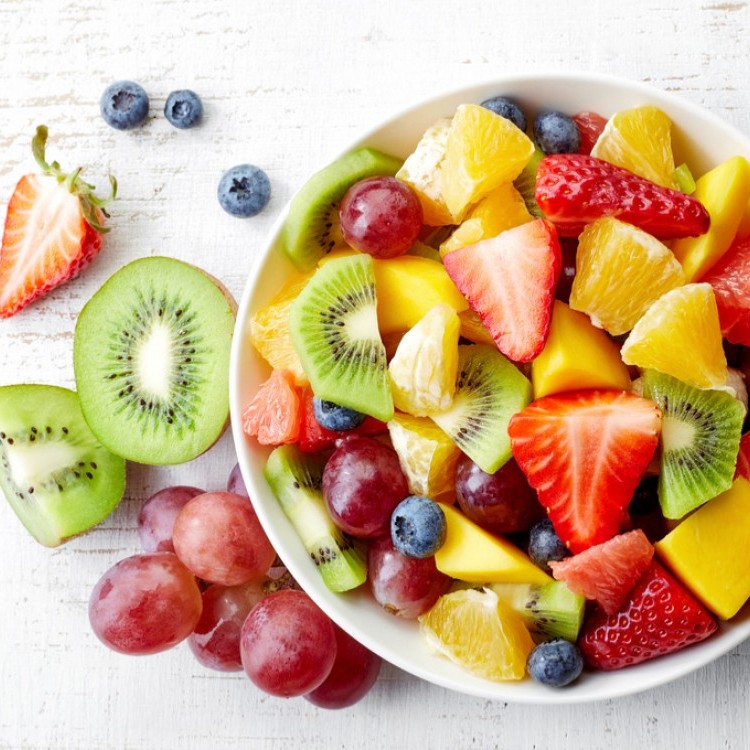 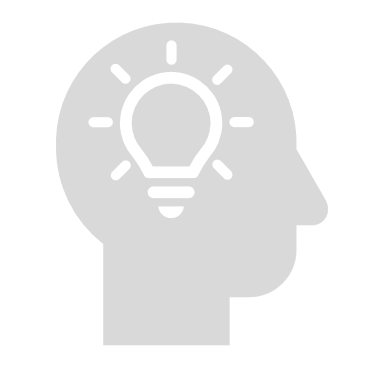 التركيز
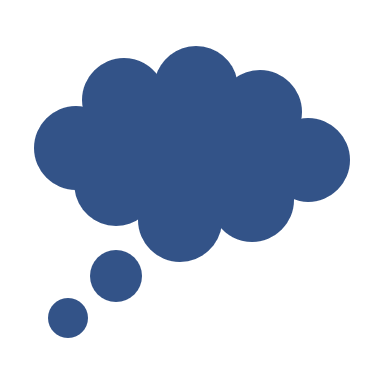 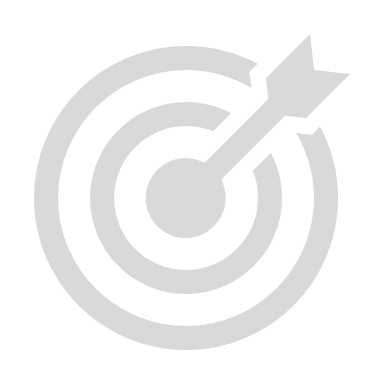 ما التغير الذي يحدث عند تقطيع الفاكهة؟
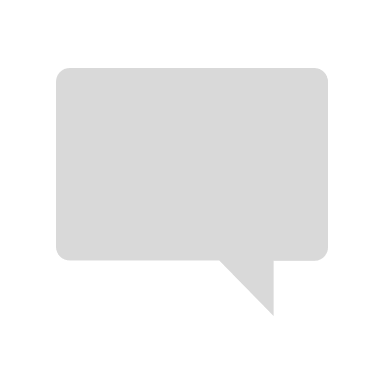 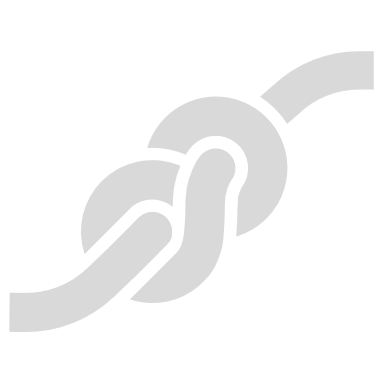 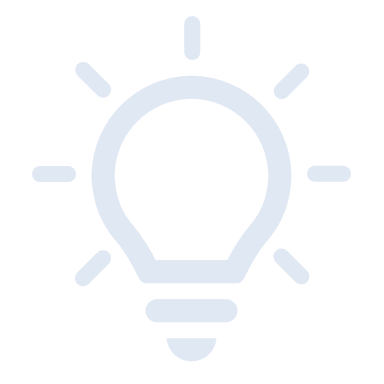 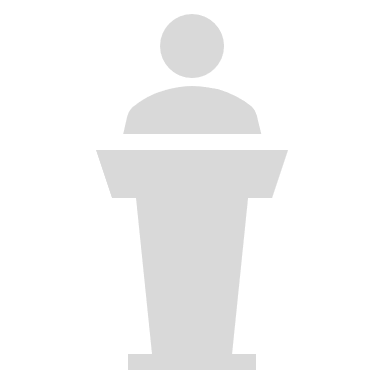 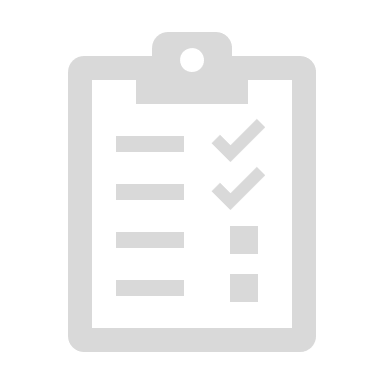 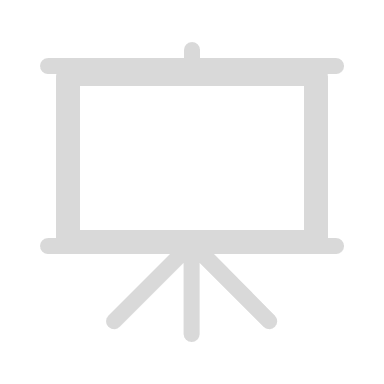 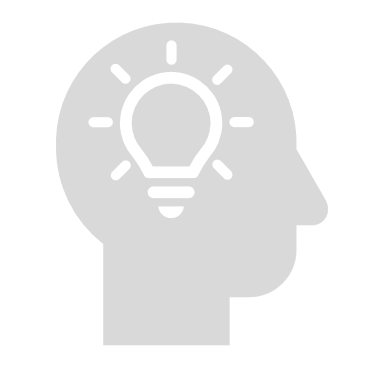 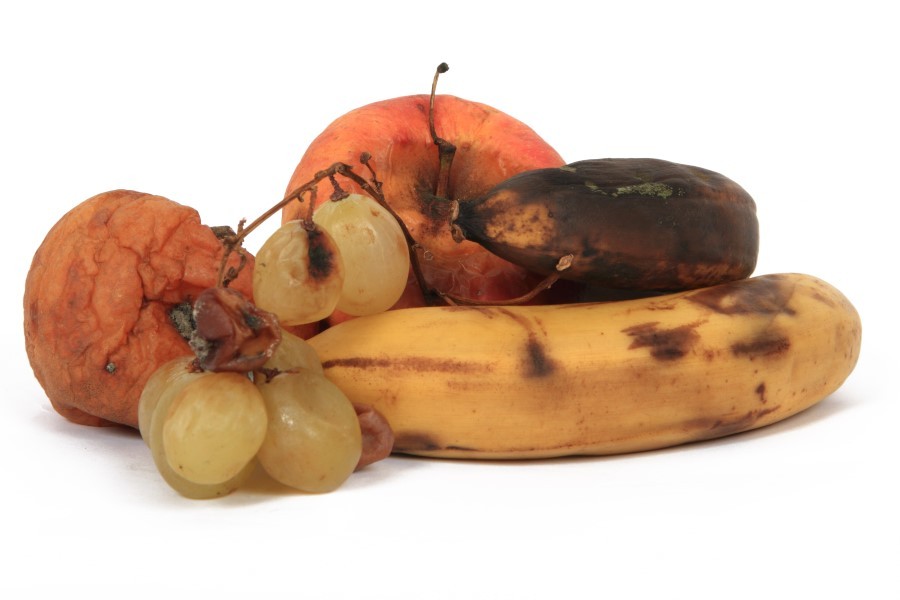 التركيز
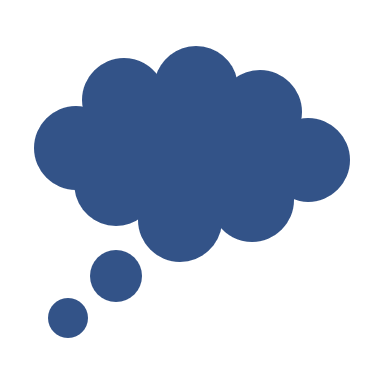 ما التغير الذي يحدث عند تعفن الفاكهة؟
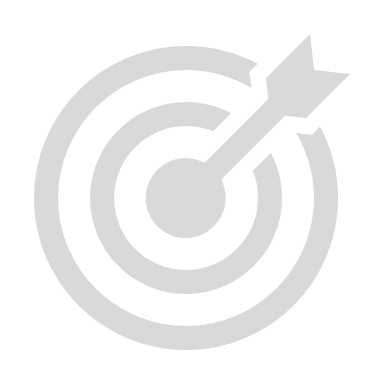 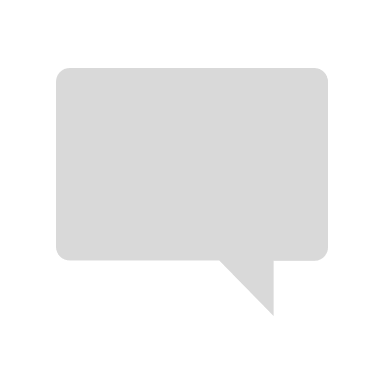 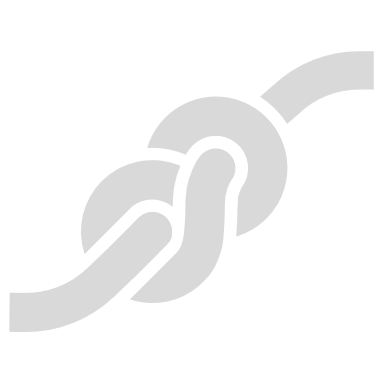 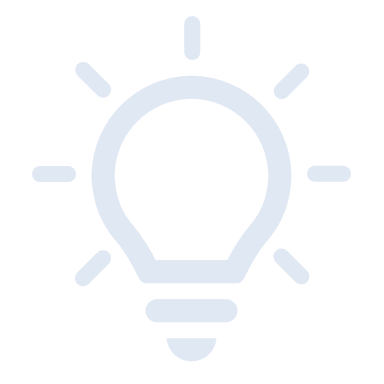 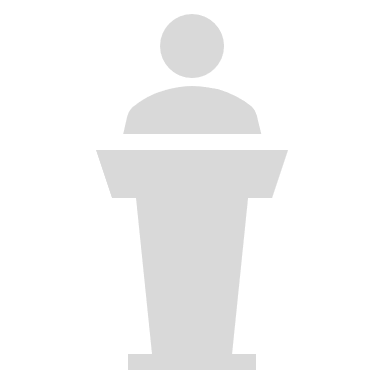 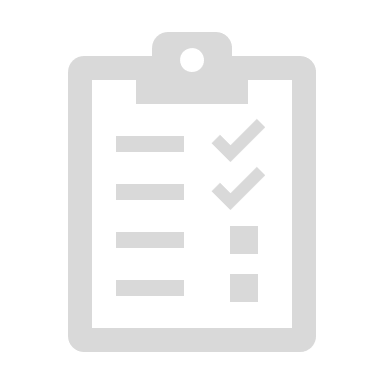 عزيزتي الطالبة: 
تنقسم تغيرات المادة إلى تغيرات فيزيائية وتغيرات كيميائية.
 عن طريق القراءة النشطة في كتاب الطالبة ص 50، توصلي إلى مفهوم التغير الفيزيائي ، وأذكري أمثلة عليه؟
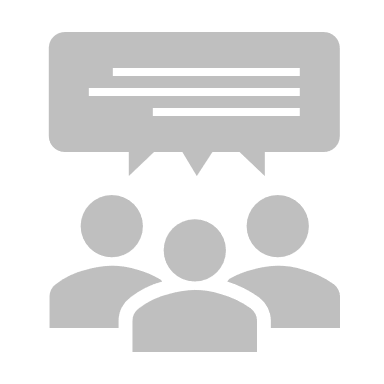 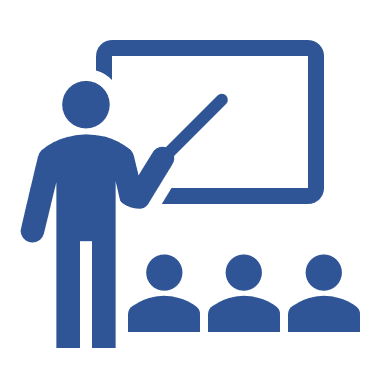 التدريس
مصطلحات تدل على التغير الفيزيائي
التغير الفيزيائي
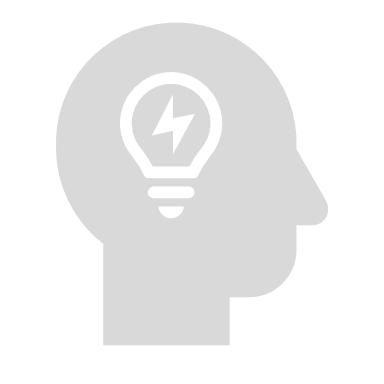 هو تغير يحدث دون أن يغير تركيب المادة
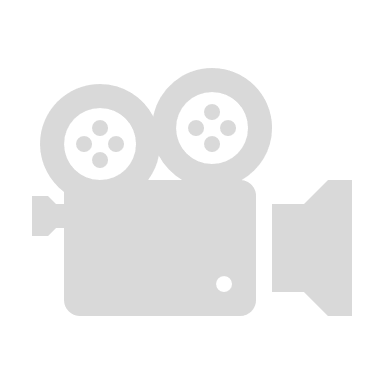 الغليان-التجمد والتكثف- والتبخر والانصهار
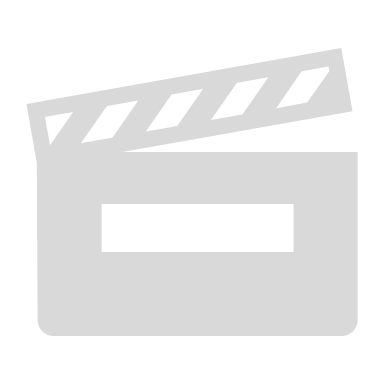 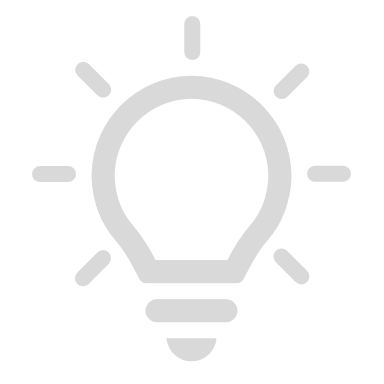 مثال
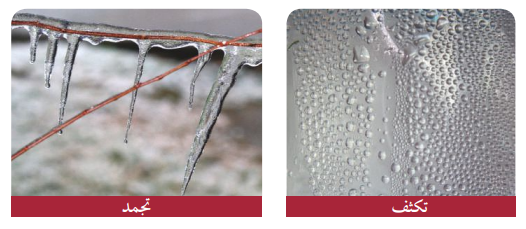 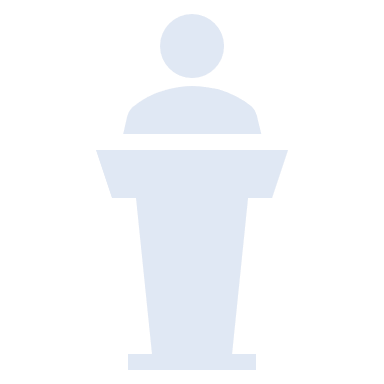 تقطيع الورقة –كسر لوح زجاجي
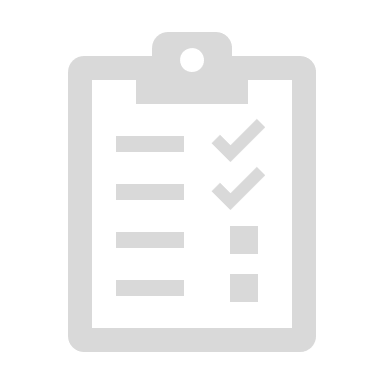 عزيزتي الطالبة: 
تنقسم تغيرات المادة إلى تغيرات فيزيائية وتغيرات كيميائية.
 عن طريق القراءة النشطة في كتاب الطالبة ص51، توصلي إلى مفهوم التغير الكيميائي ، وأذكري أمثلة عليه؟
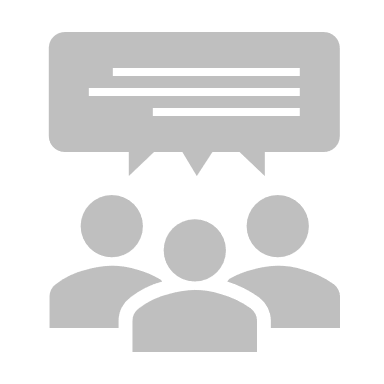 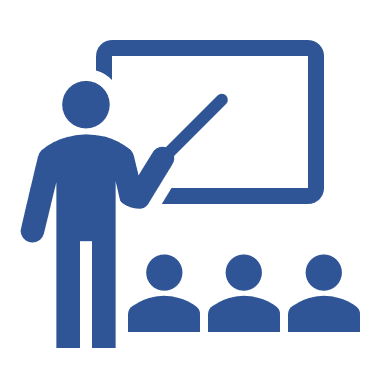 مصطلحات تدل على التغير الكيميائي
التغير الكيميائي
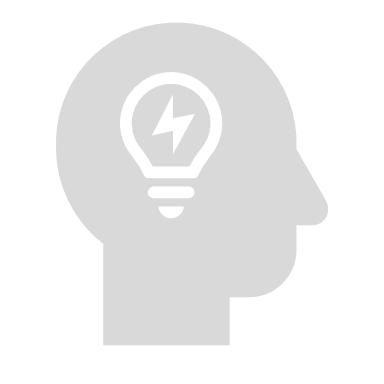 هو تغير مادة أو اكثر الى مواد جديدة
انفجار-صدأ-تأكسد- تأكل –فقدان البريق –تخمر –احتراق- تعفن
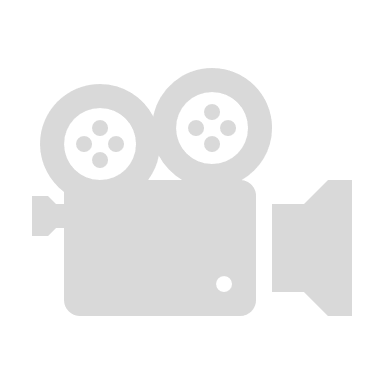 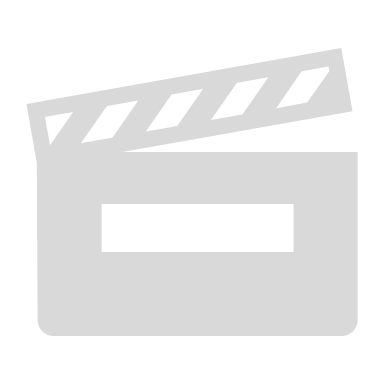 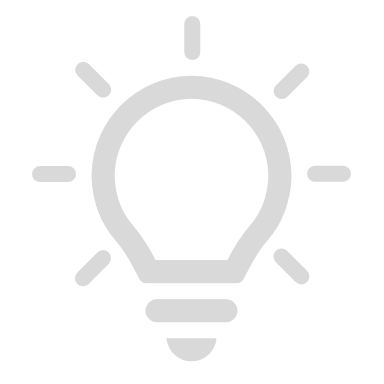 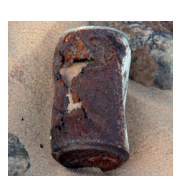 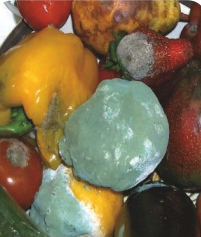 مثال
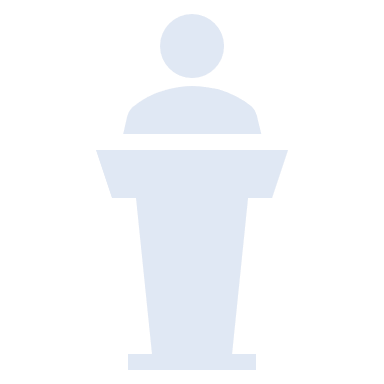 صدا الحديد
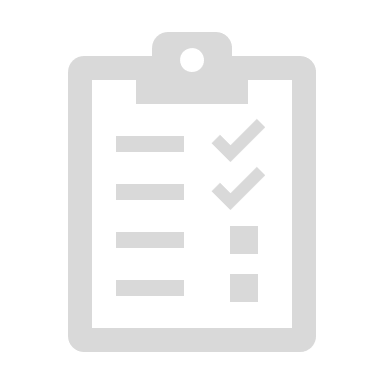 عزيزتي الطالبة: 
عن طريق القراءة النشطة في كتاب الطالبة ص51، توصلي إلى دلائل حدوث التفاعل الكيميائي؟
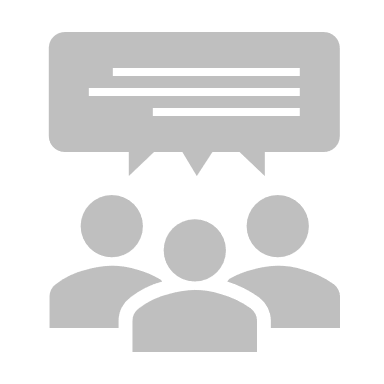 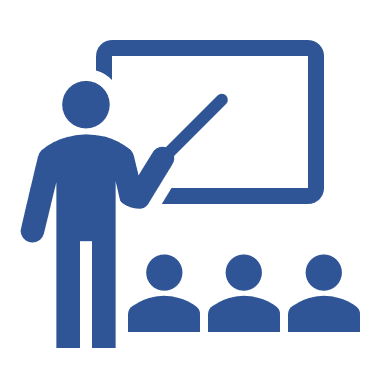 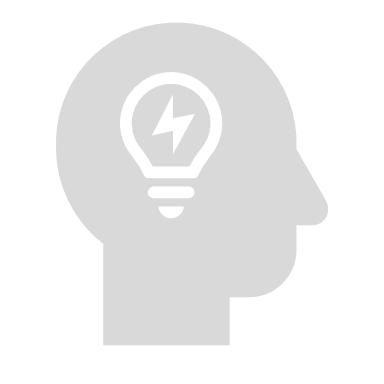 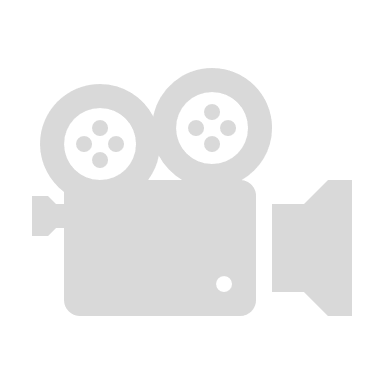 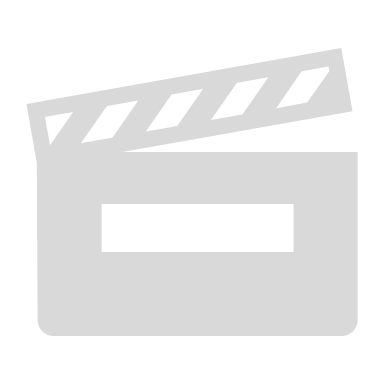 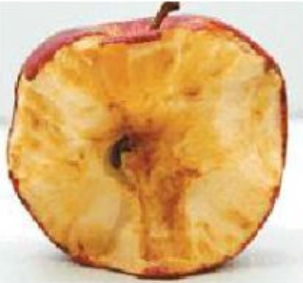 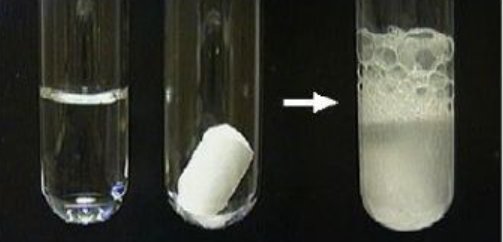 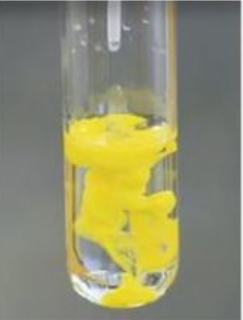 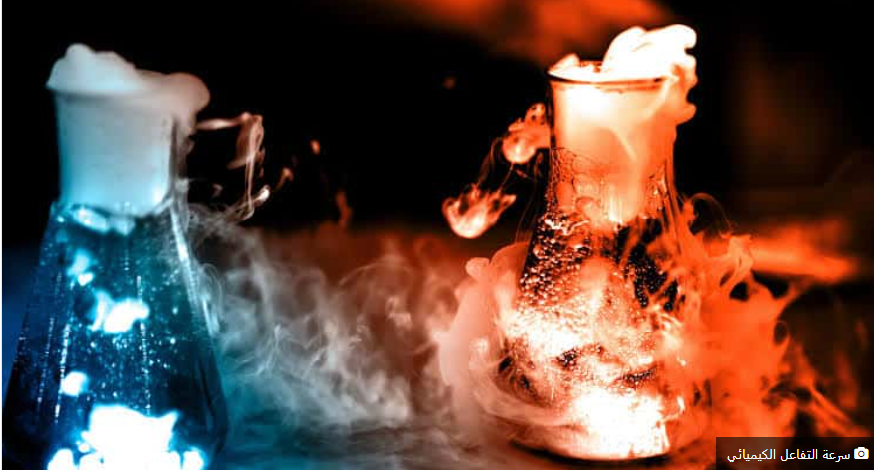 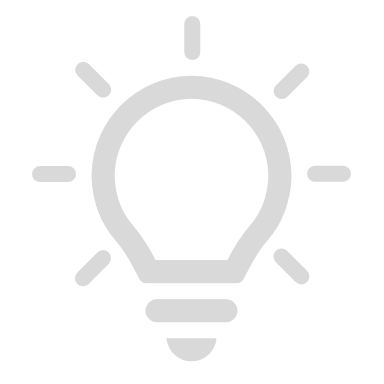 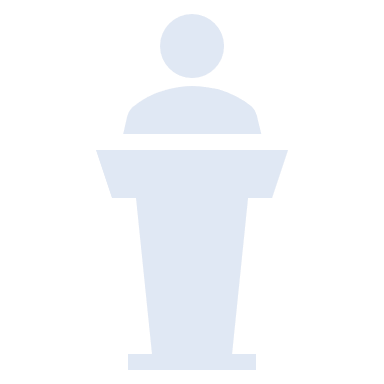 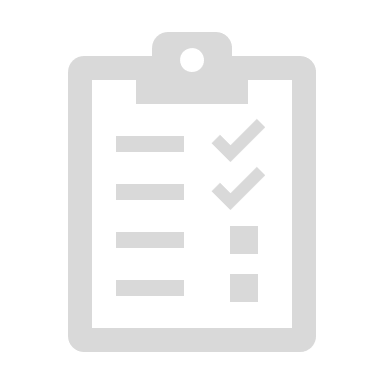 عزيزتي الطالبة: 
تأملي الصورة التي تصف التفاعل الكيمائي ثم أكملي البيانات؟
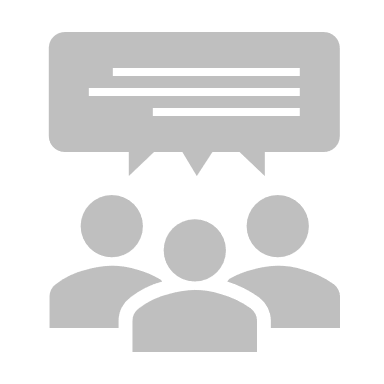 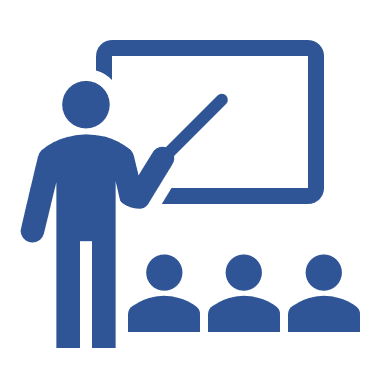 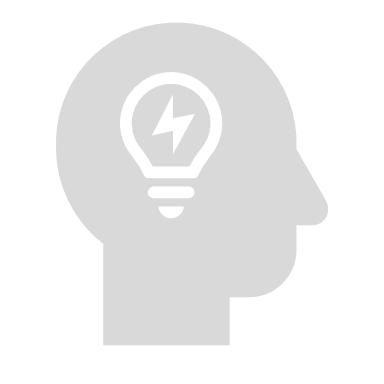 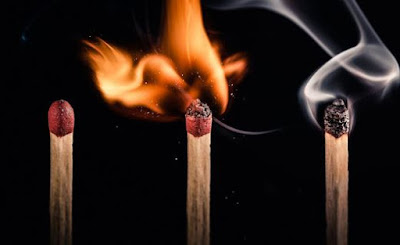 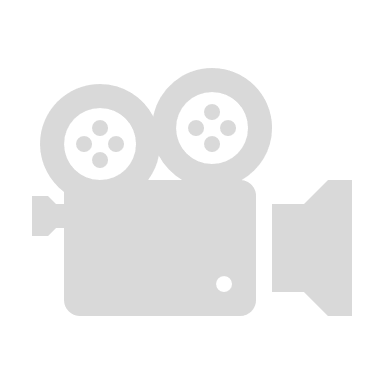 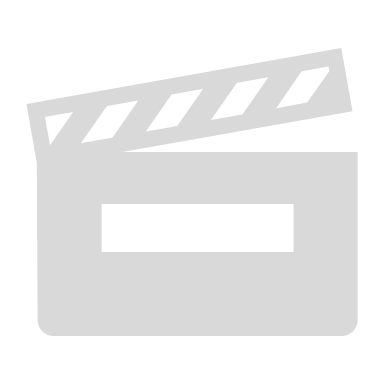 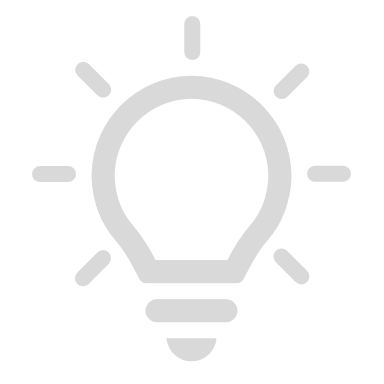 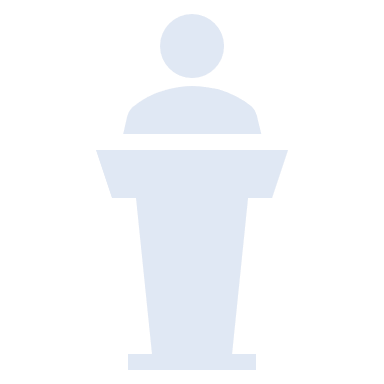 المواد التي نبدأ بها التفاعل
المواد الجديدة المتكونة
...............المتفاعلات .........
...............النواتج.........
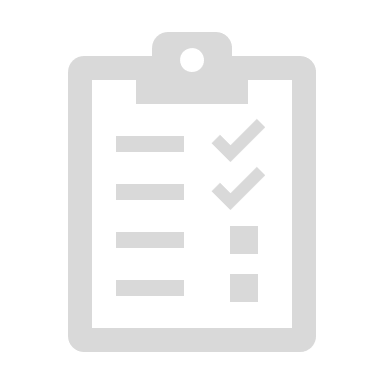 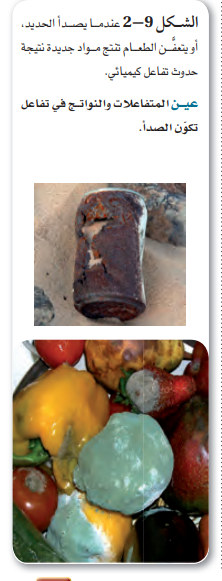 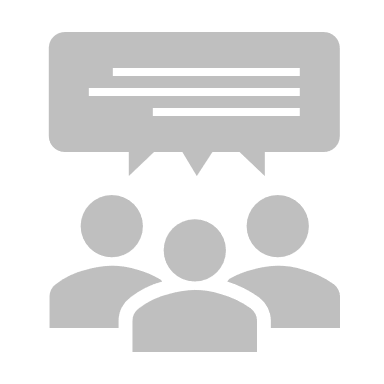 عين المتفاعلات والنواتج في تفاعل تكون صدأ؟
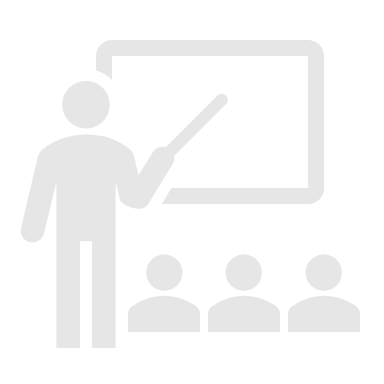 التدريس
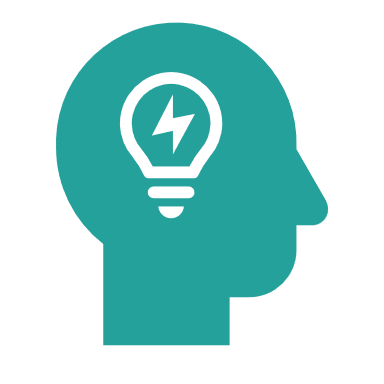 الحديد والأكسجين هما المادتان المتفاعلتان والصدأ المادة الناتجه.
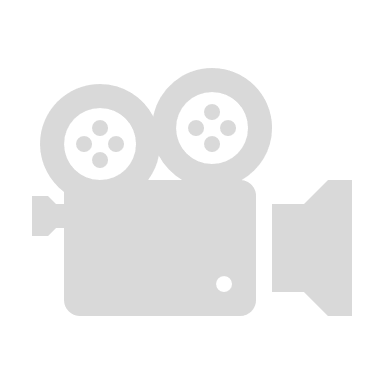 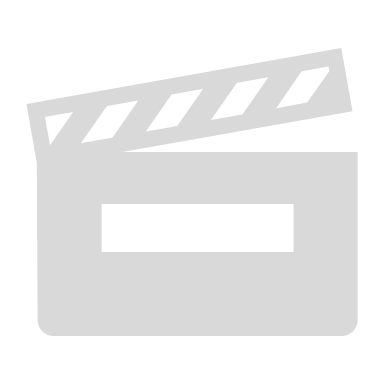 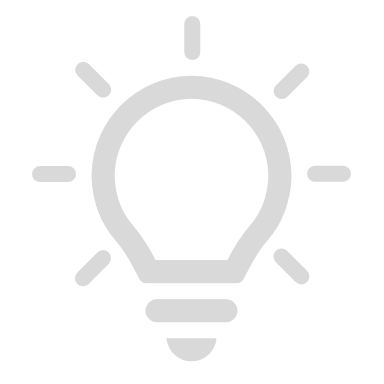 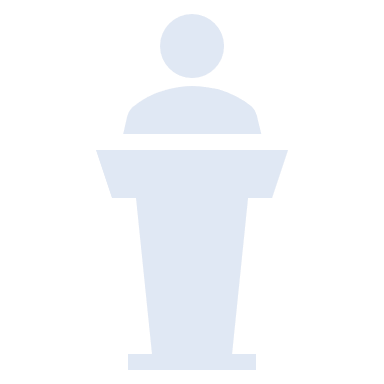 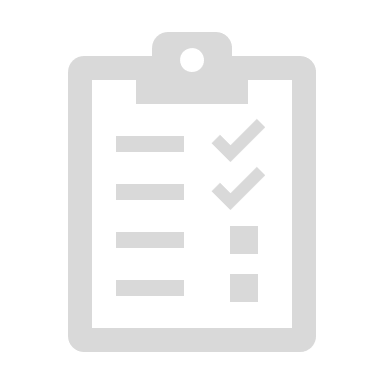 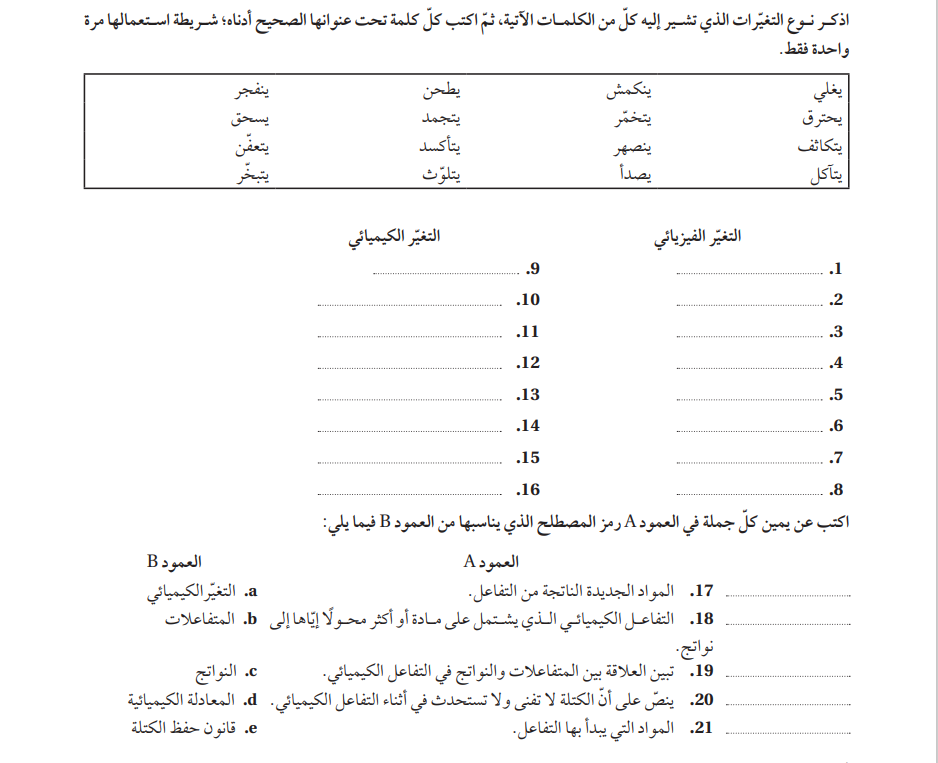 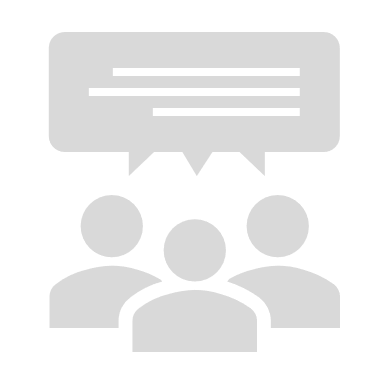 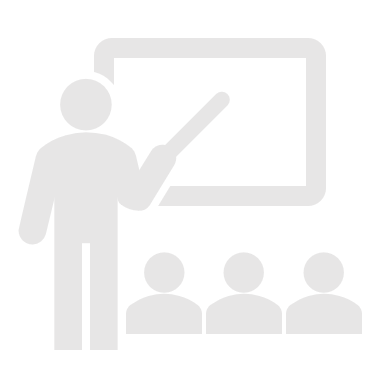 التدريس
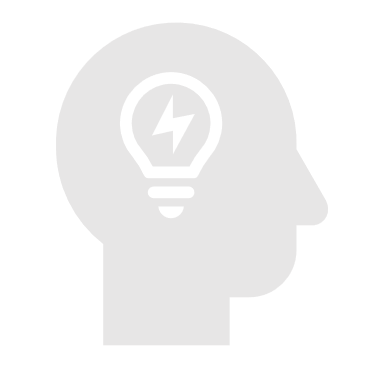 يغلي
يتفجر
يصدأ
يتجمد
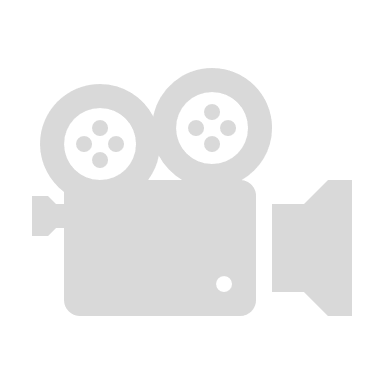 يتأكسد
يتبخر
يتأكل
يتكاثف
يفقد لمعانه
ينصهر
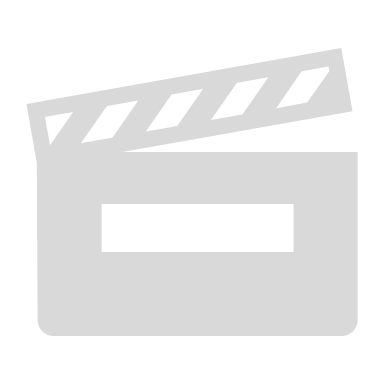 يتخمر
يطحن
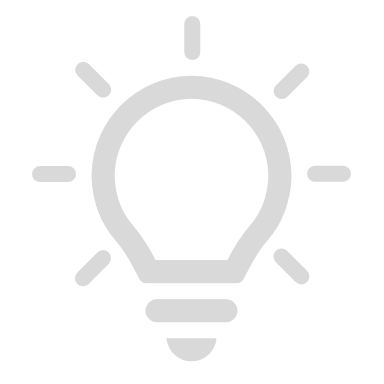 يحترق
ينكمش
يتعفن
يكسر
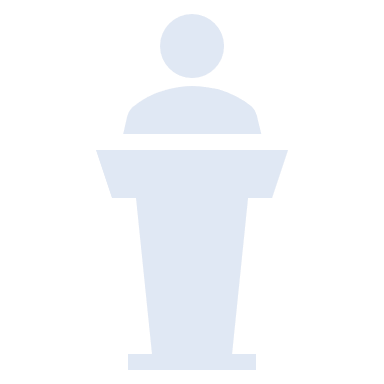 النواتج
التعير الكيميائي
المعادلة الكيميائية
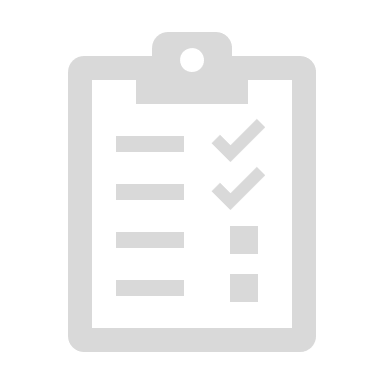 قانون حفظ الكتلة
المتفاعلات
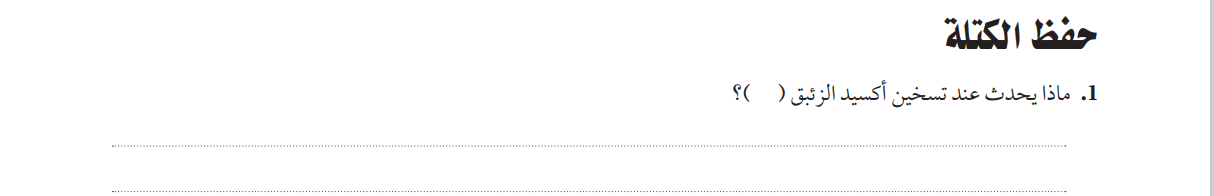 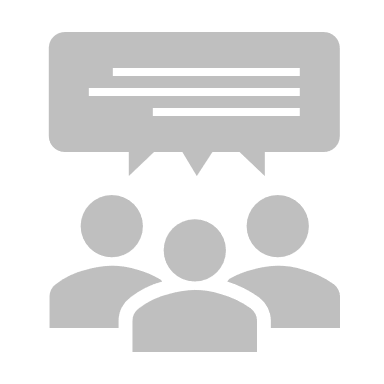 1 ّ يحدث تفاعل كيميائي، وسيتحول أكسيد الزئبق ) ( إلى ّ زئبق سائل، إضافة إلى تكون غاز الأكسجين.
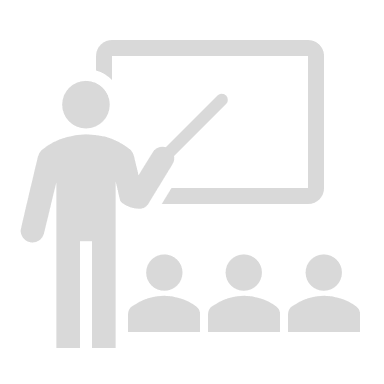 التدريس
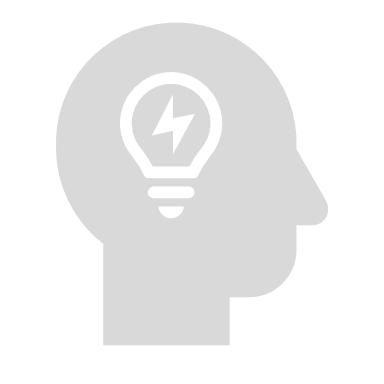 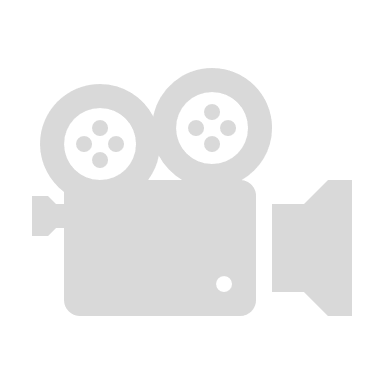 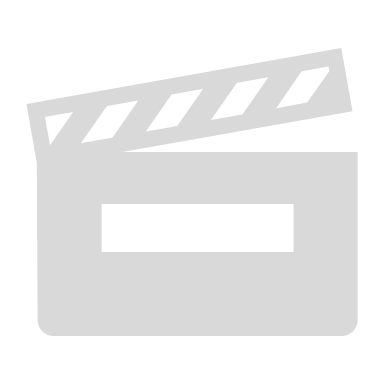 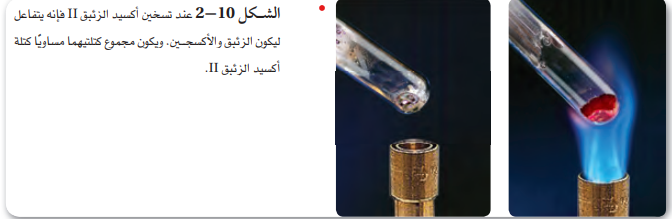 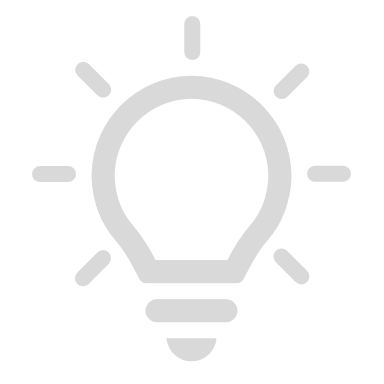 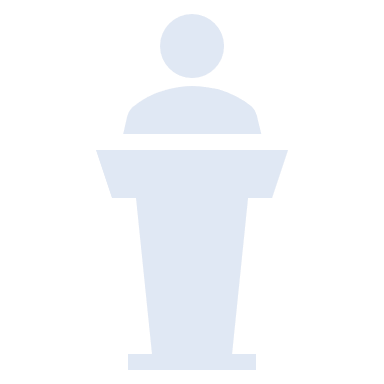 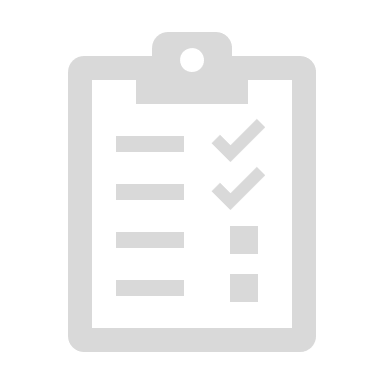 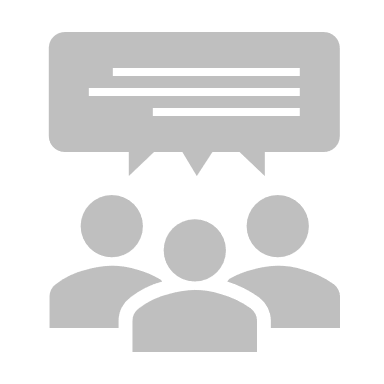 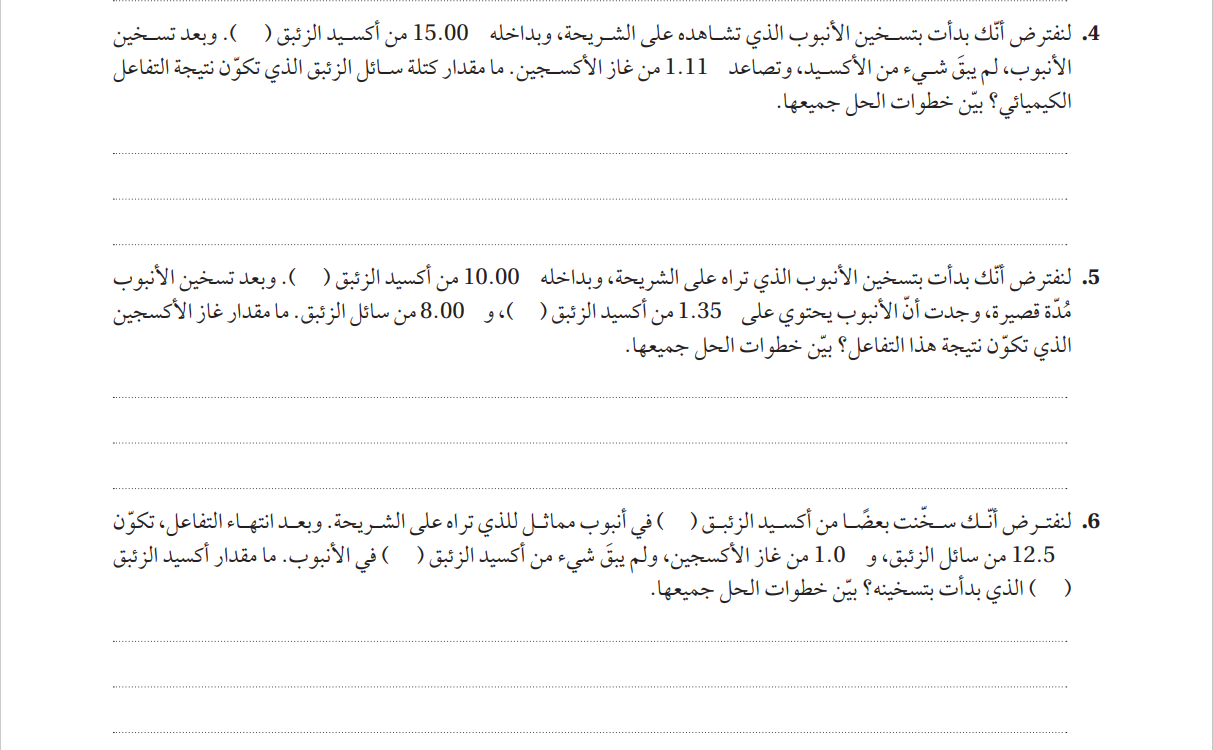 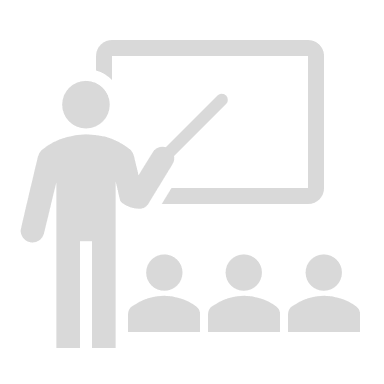 التدريس
كتلة النواتج = كتلة المتفاعلات 4. كتلة الزئبق + كتلة الأكسجين = كتلة أكسيد الزئبق)II) كتلة الزئبق + g 11.1 = g 00.15 كتلة الزئبق = g 89.13
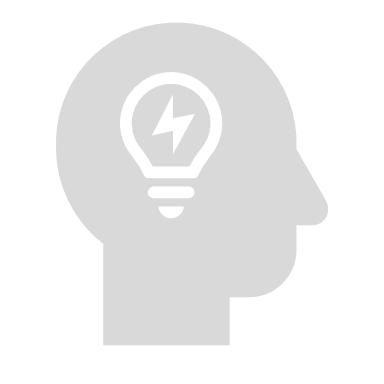 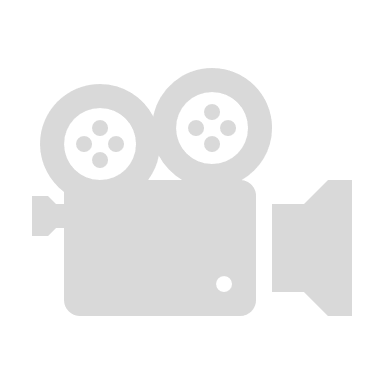 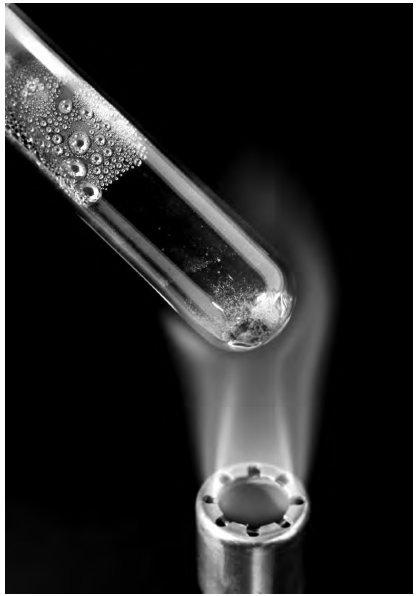 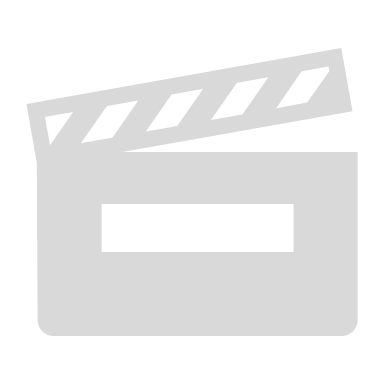 كتلة النواتج = كتلة المتفاعلات 5. كتلة الزئبق + كتلة الأكسجين = كتلة أكسيد الزئبق)II )المستهلك g 00.8 + كتلة الأكسجين  = g 35.1 g 00.10 كتلة الأكسجين = g 65.0 كتلة النواتج = كتلة المتفاعلات
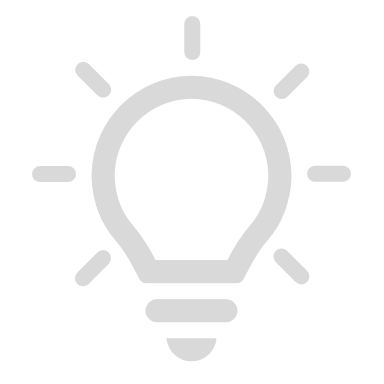 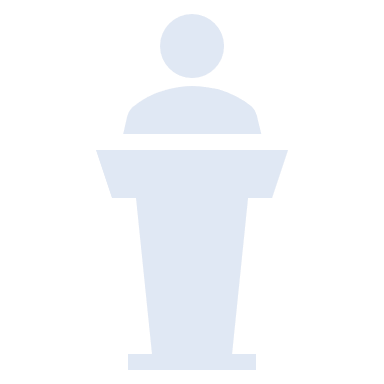 كتلة النواتج = كتلة المتفاعلات 6. كتلة الزئبق + كتلة الأكسجين = كتلة أكسيد الزئبق)II) g 5.12 + g 0.1 = كتلة أكسيد الزئبق)II) كتلة أكسيد الزئبق (II = (g 5.13
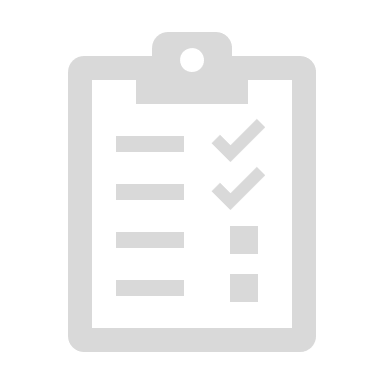 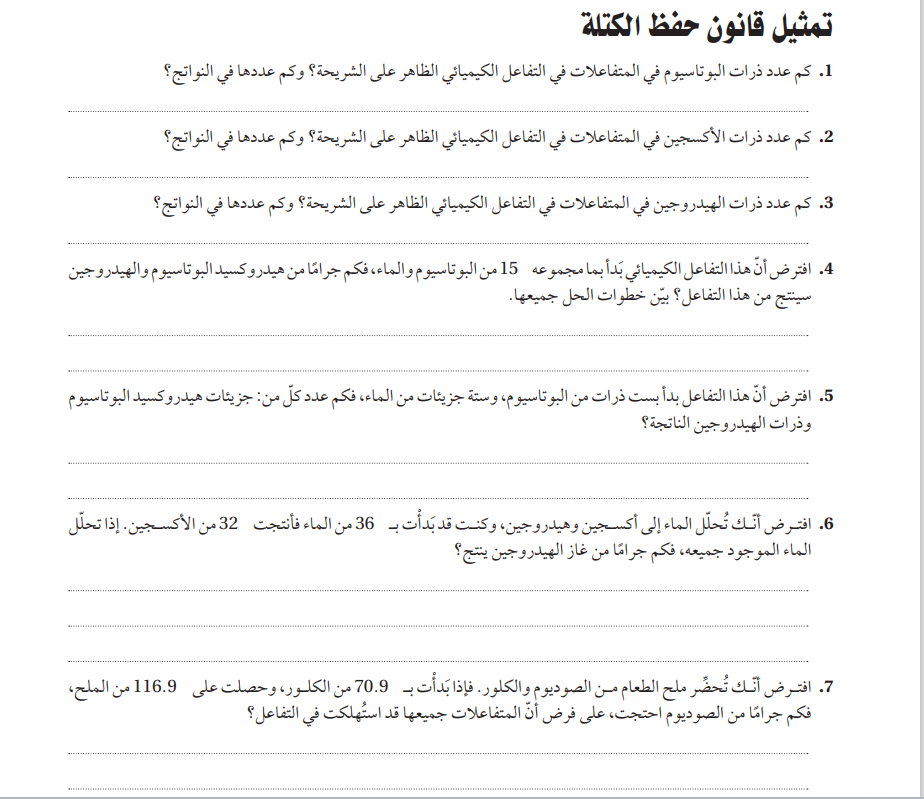 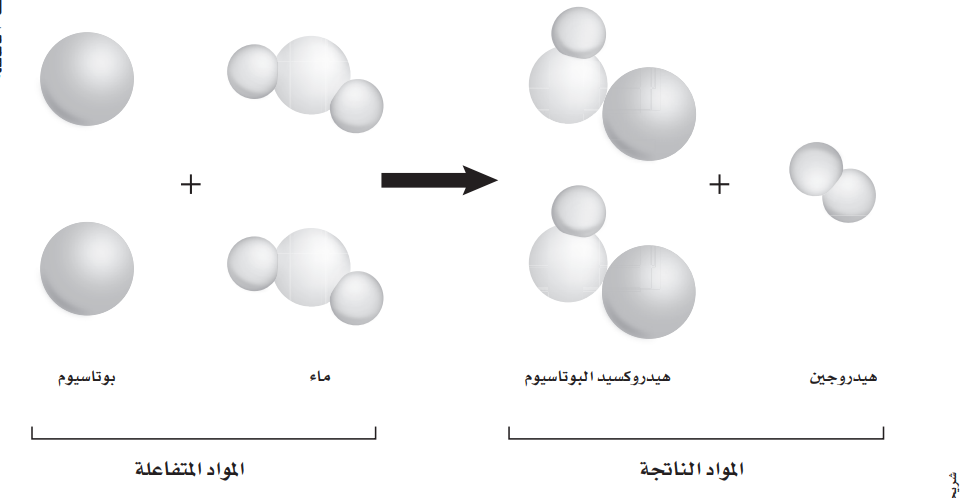 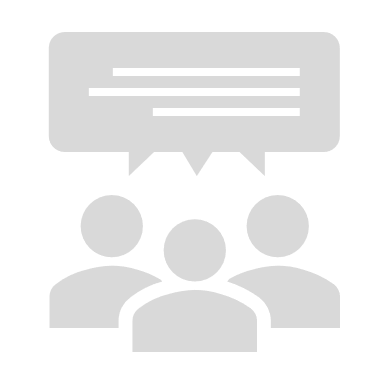 2 2
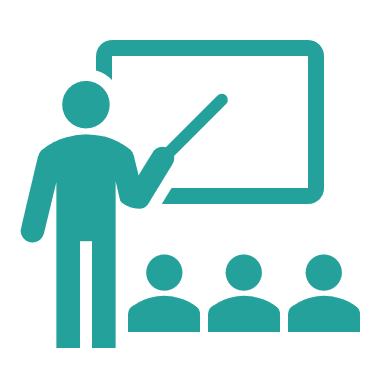 2 2
التدريس
4 4
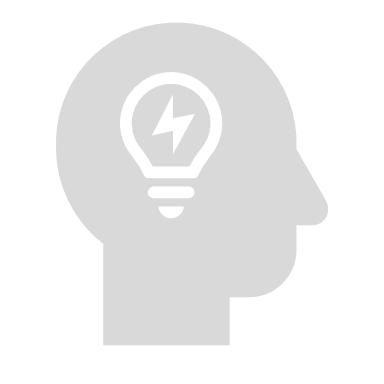 كتلة النواتج = كتلة المتفاعلات 4. إذا كانت كتلة المتفاعلات g 15 ،فإن كتلة النواتج g 15 ً أيضا.
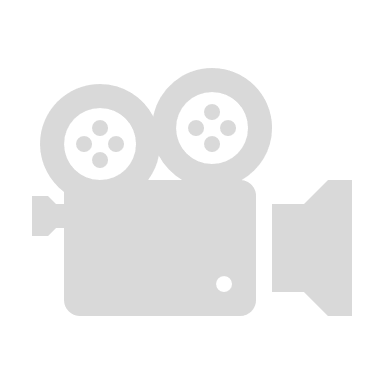 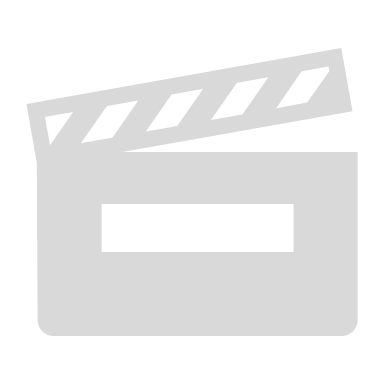 كتلة النواتج = كتلة المتفاعلات 5. سيكون هنالك 6 جزيئات هيدروكسيد البوتاسيوم، 12 ذرة هيدروجين.
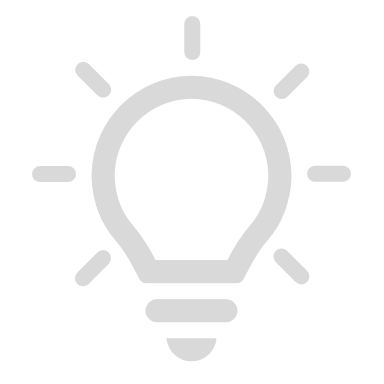 كتلة النواتج = كتلة المتفاعلات 6. كتلة الهيدروجين + كتلة الأكسجين = كتلة الماء كتلة الهيدروجين + g 36 = g 32 g 4 = g 32 - g 36 = كتلة الهيدروجين
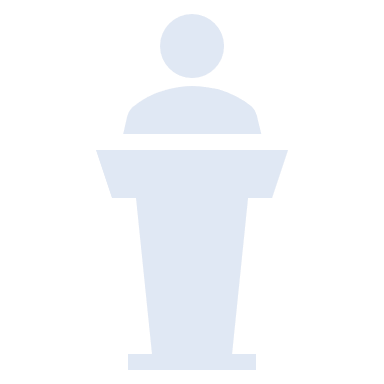 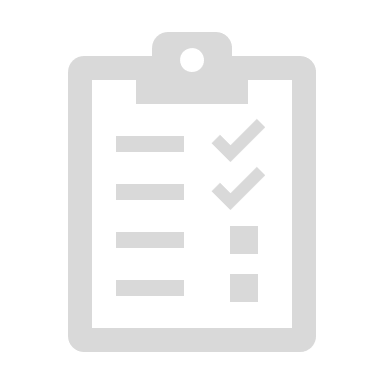 كتلة النواتج = كتلة المتفاعلات 7. كتلة كلوريد الصوديوم = كتلة الصوديوم + كتلة الكلور كتلة الكلور - كتلة كلوريد الصوديوم = كتلة الصوديوم g 0.46 = g 9.70 - g 90.116= كتلة الصوديوم
عزيزتي الطالبة: 
عن طريق القراءة النشطة في كتاب الطالبة ص 51، توصلي إلى مفهوم قانون حفظ الكتلة؟
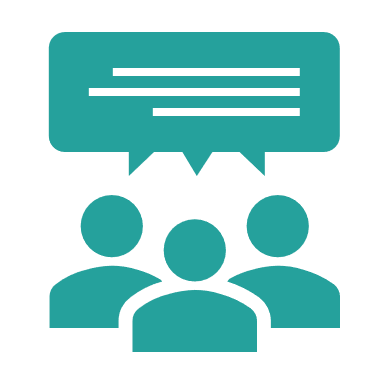 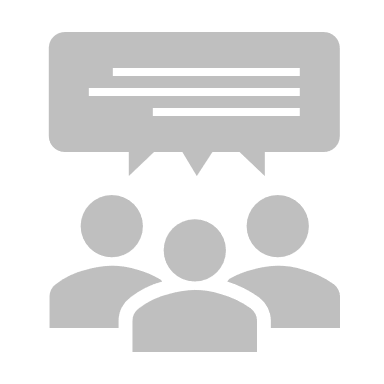 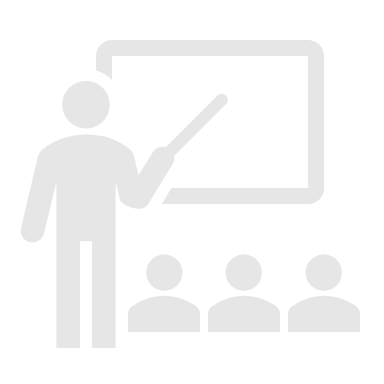 قانون حفظ الكتلة "رياضيًا"
قانون حفظ الكتلة "نصًا"
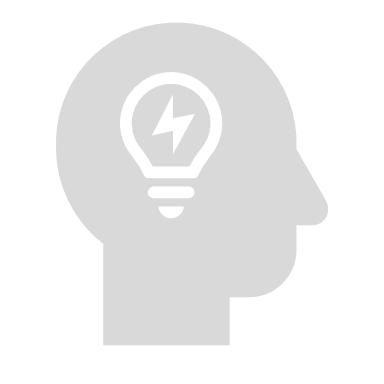 ينص على أن الكتلة لا تفنى ولا تستحدث في أثناء التفاعل الكيميائي –ال بقدر الله تعالى –أي انها محفوظة
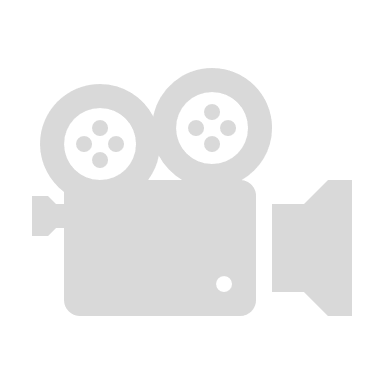 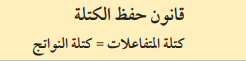 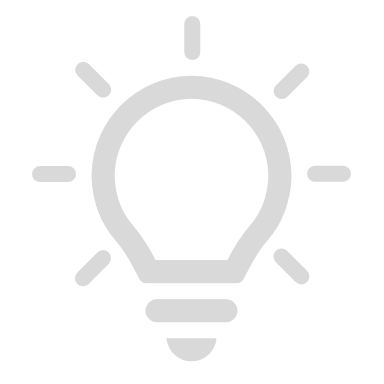 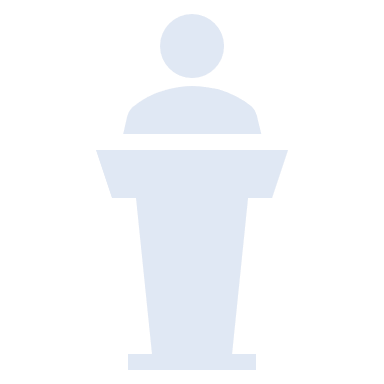 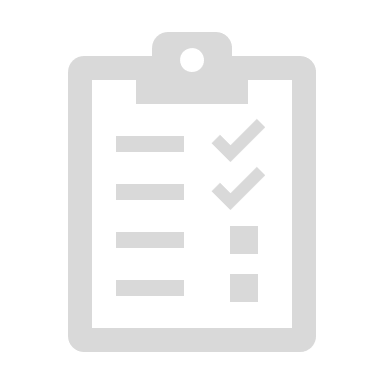 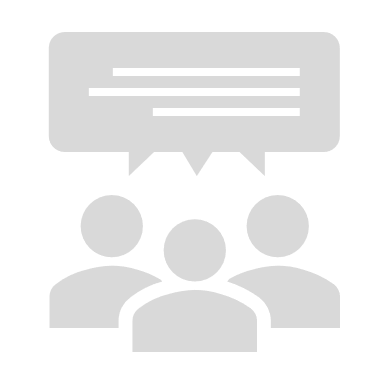 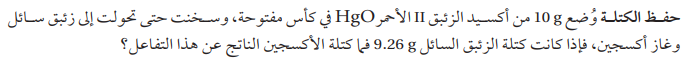 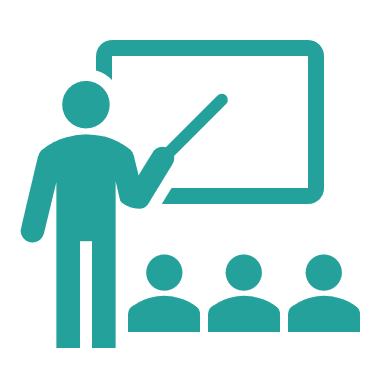 التدريس
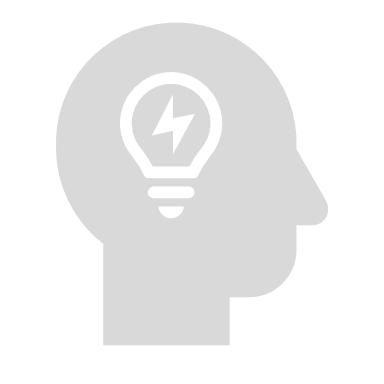 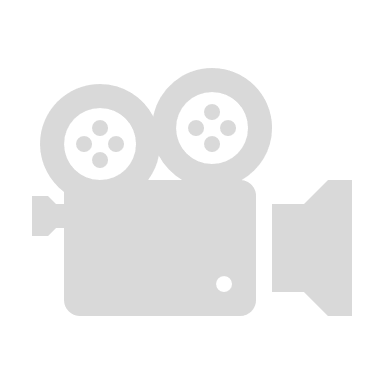 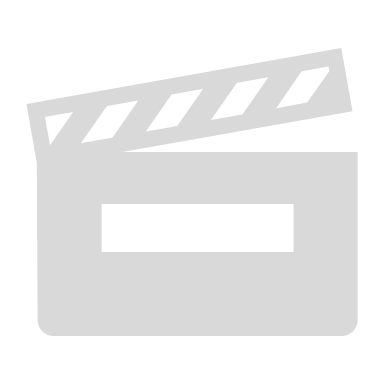 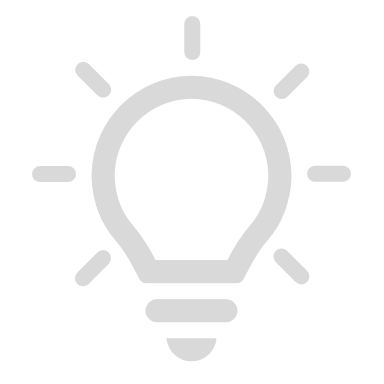 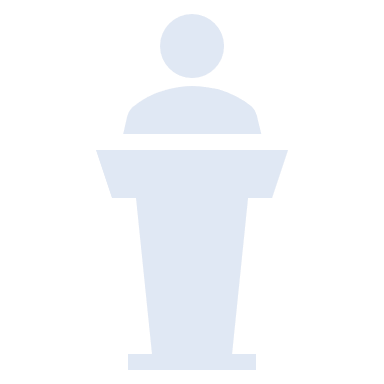 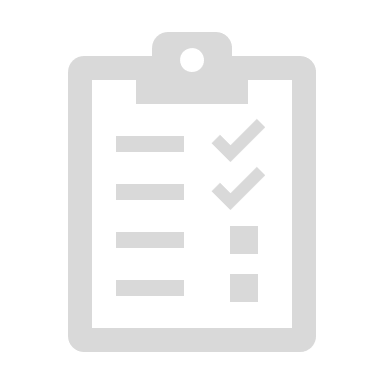 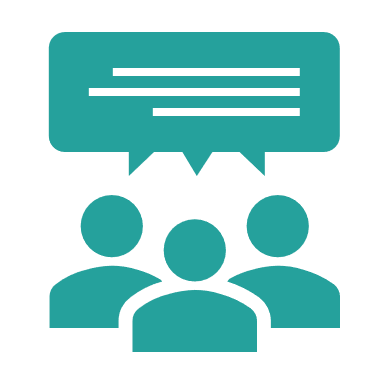 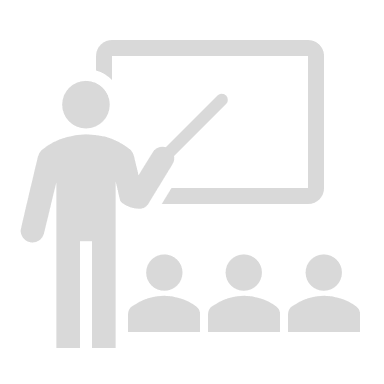 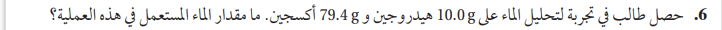 نشاط جماعي
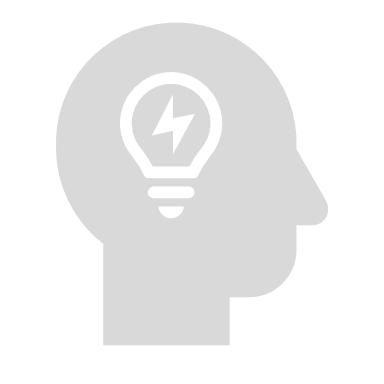 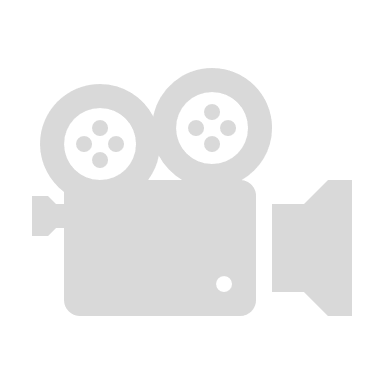 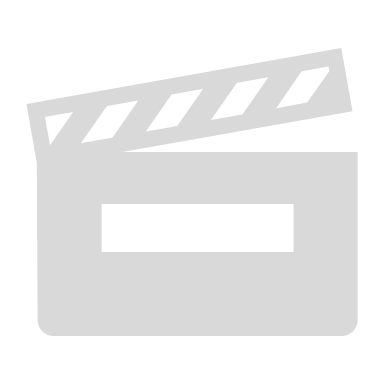 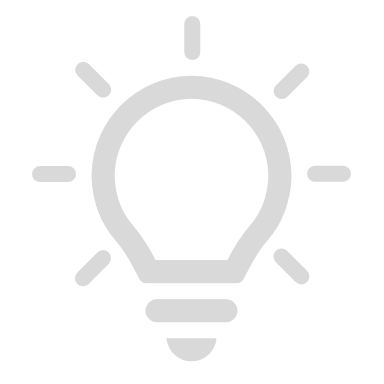 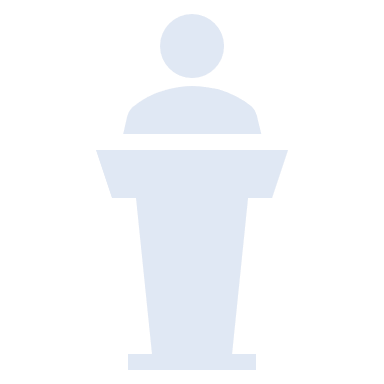 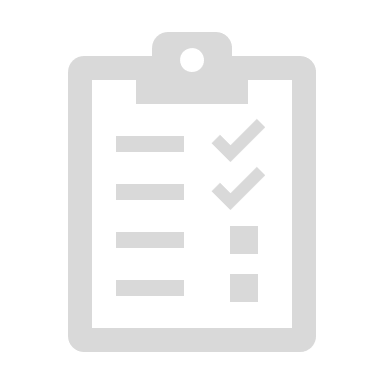 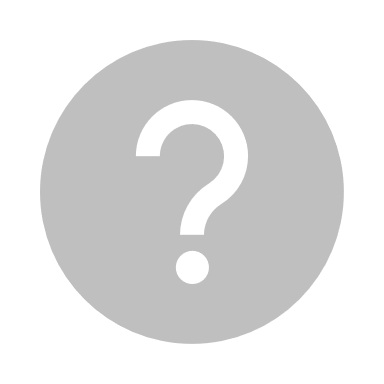 صنفي كلَا من التغيرات الآتية إلى فيزيائية وكيميائية:
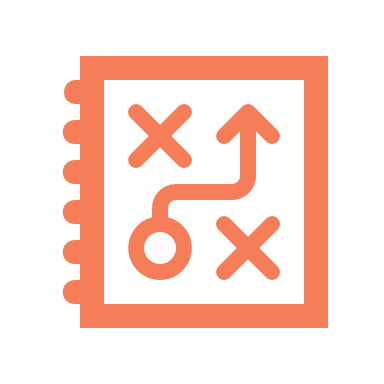 التقويم
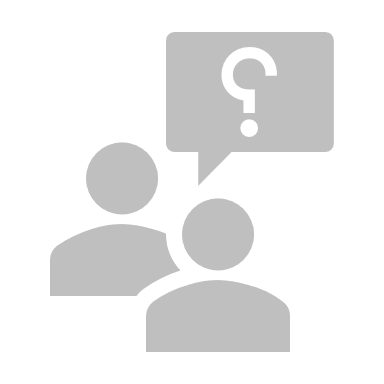 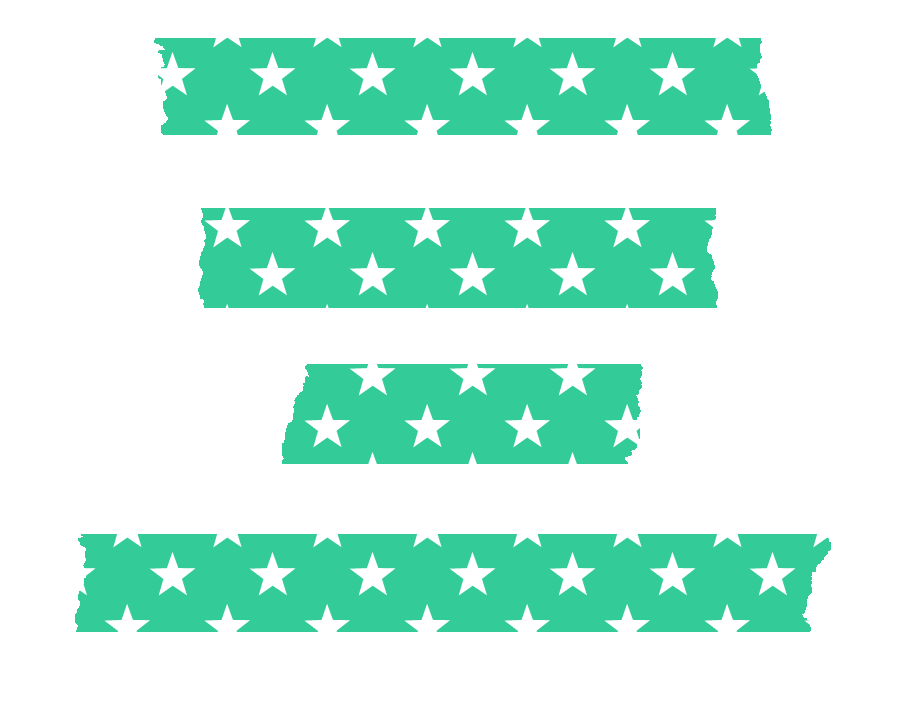 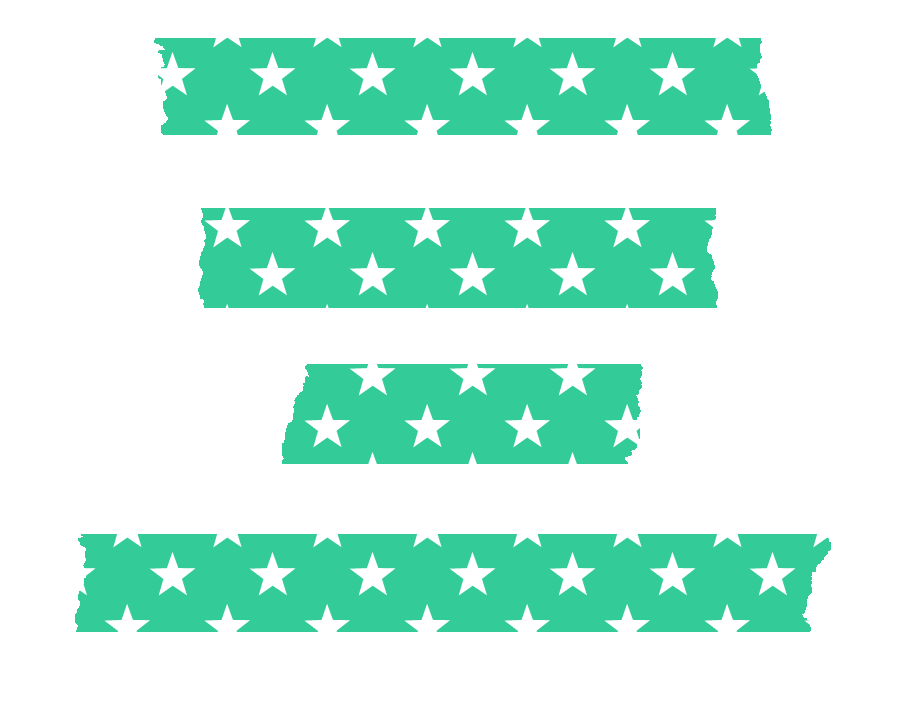 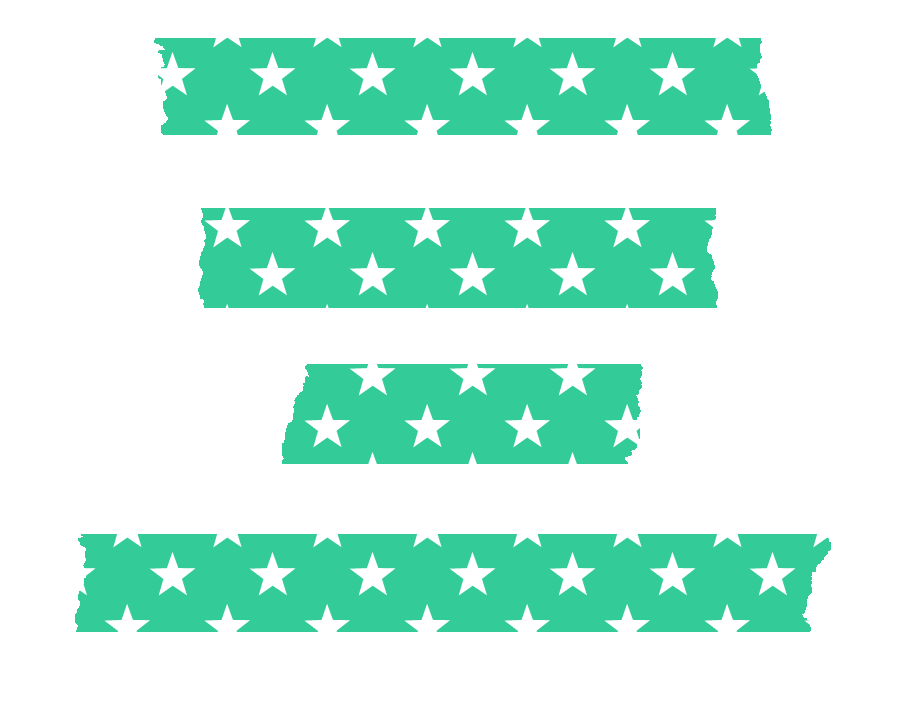 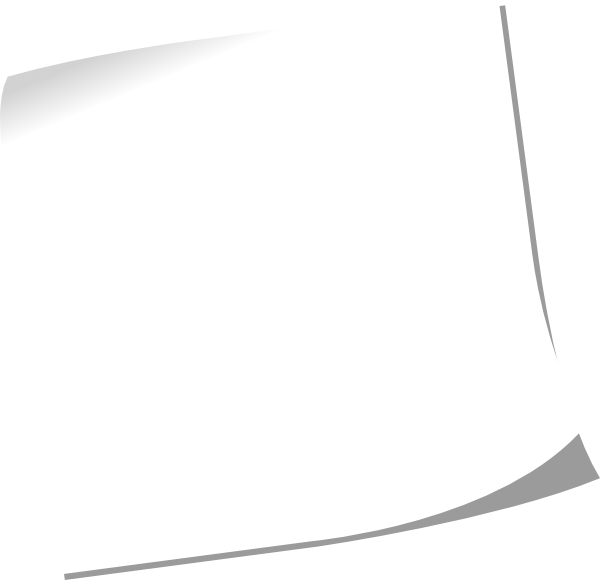 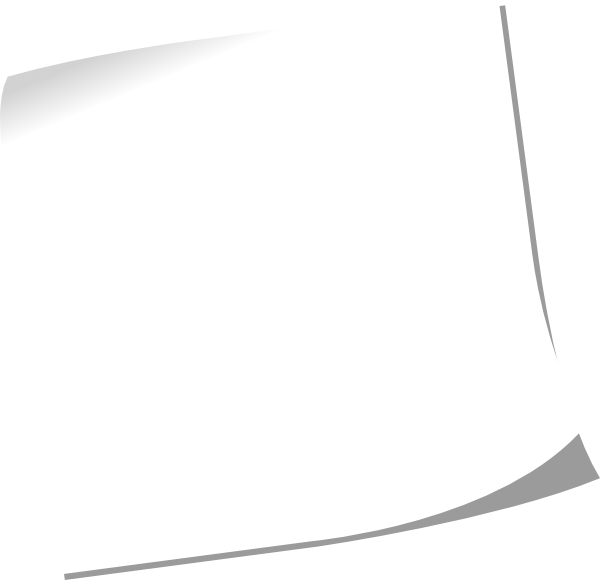 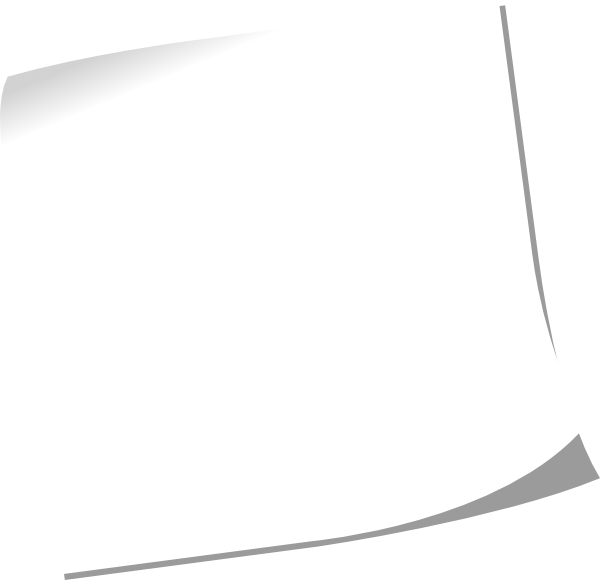 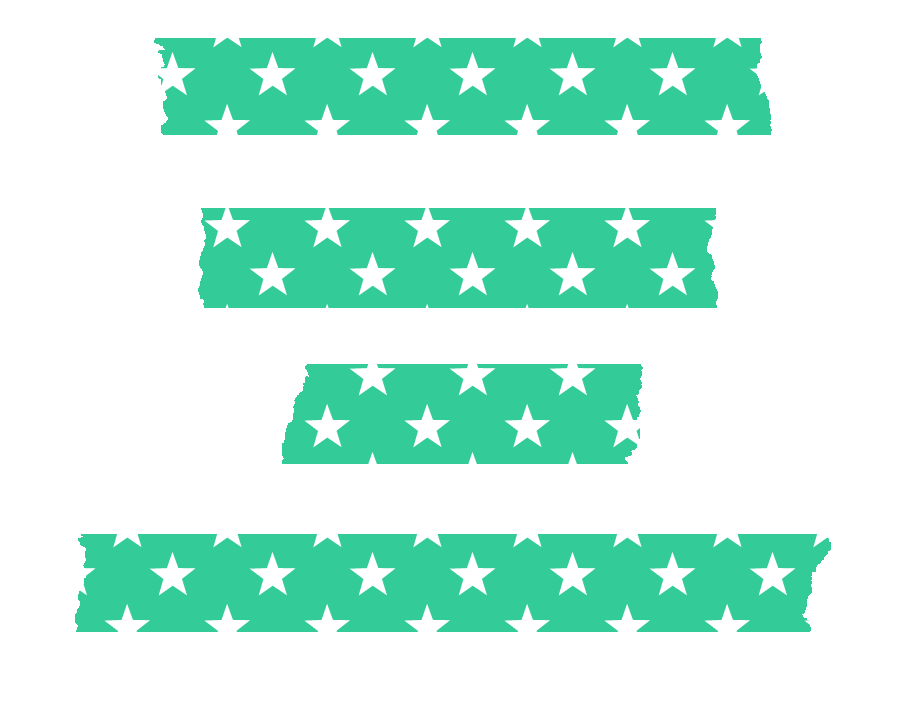 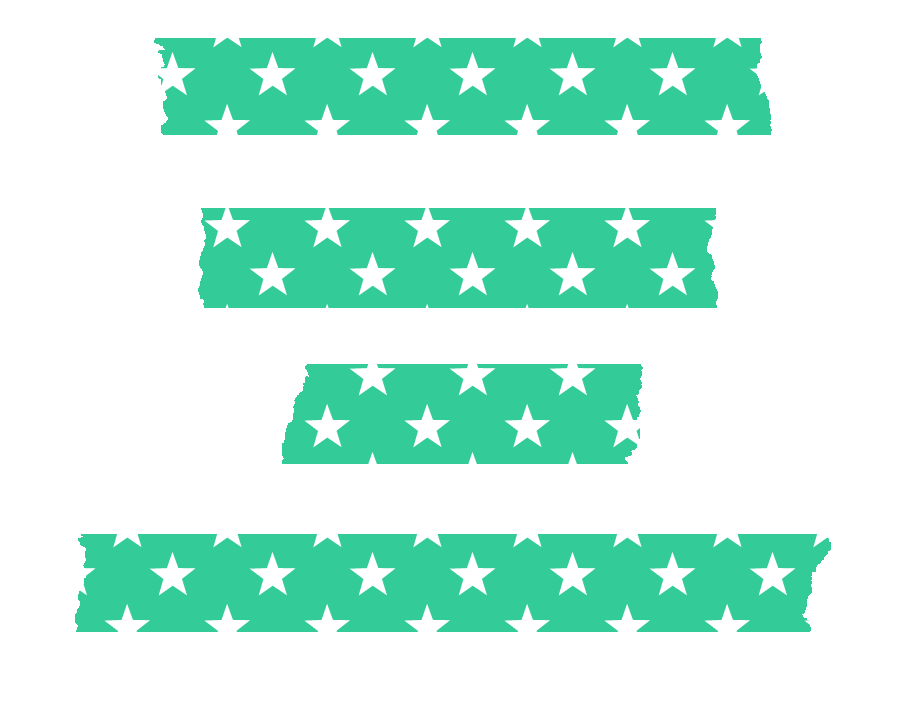 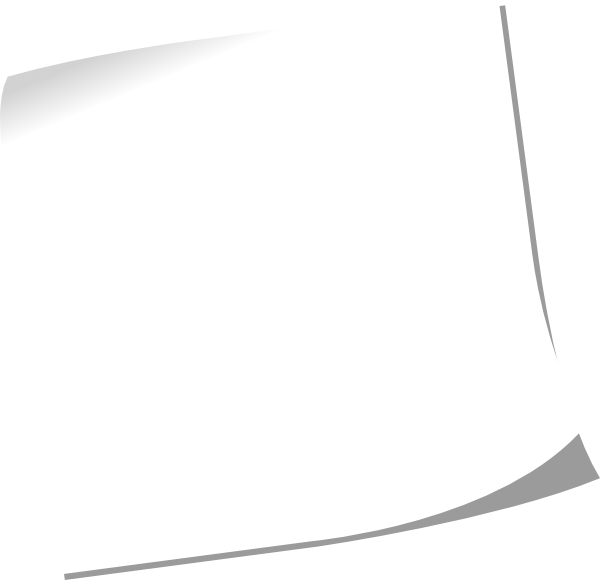 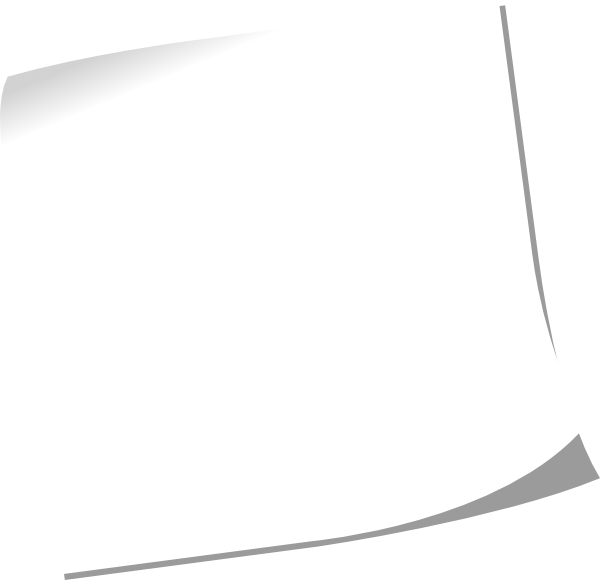 تجمد الماء
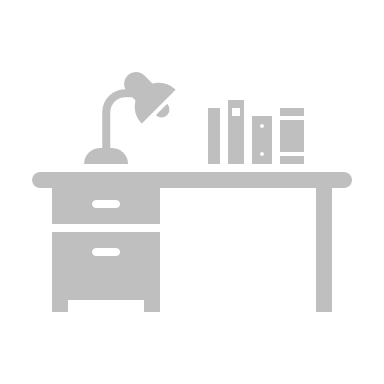 ذوبان السكر في الماء
انفجار قنبلة
تغير لون ورق الشجر
احتراق الخشب
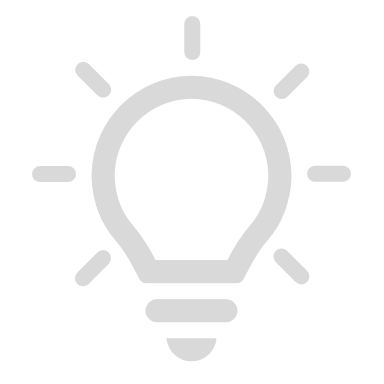 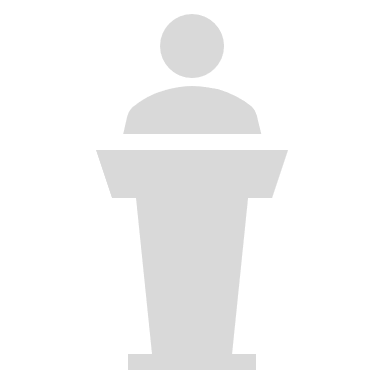 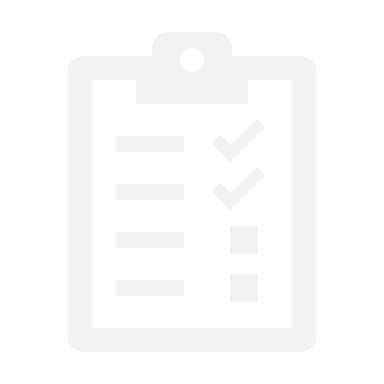 أسئلة تحصيلي لدرس الأول
اختر الإجابة الصحيحة في كل مما يأتي
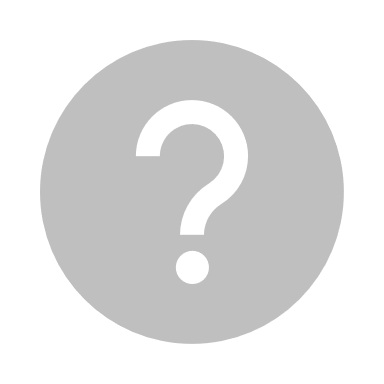 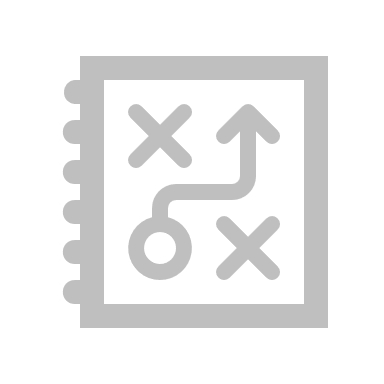 التقويم
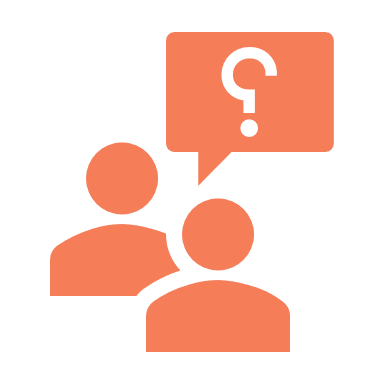 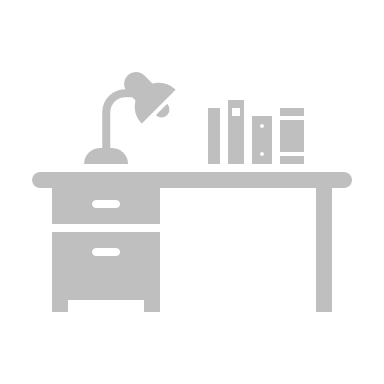 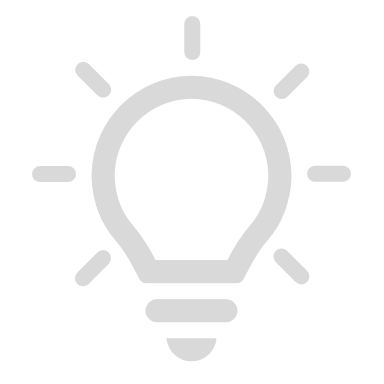 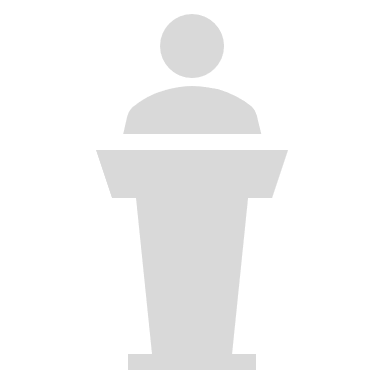 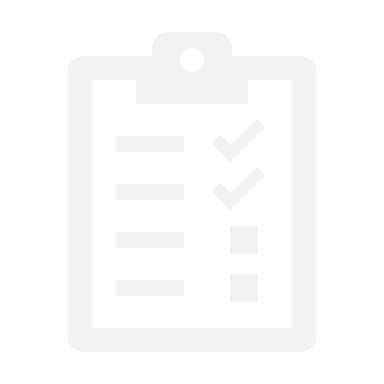 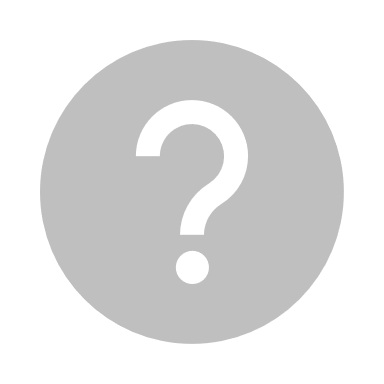 سوال رقم 7
صفحة 52
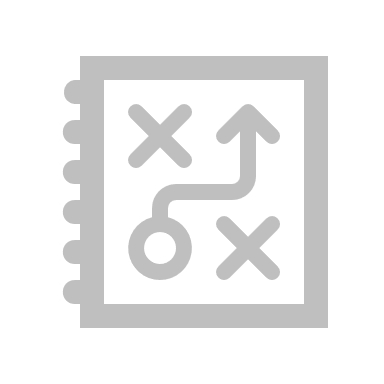 التقويم
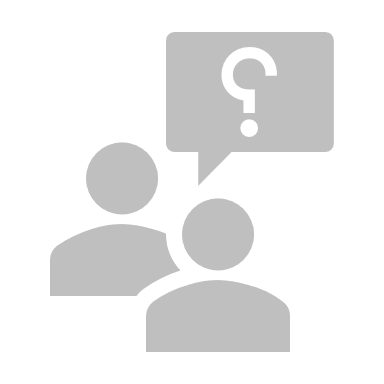 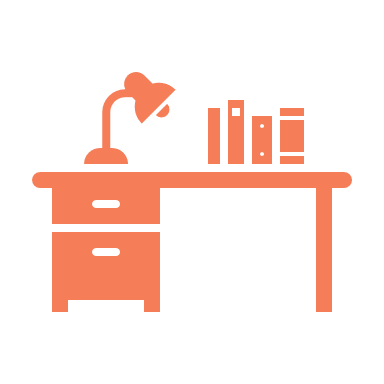 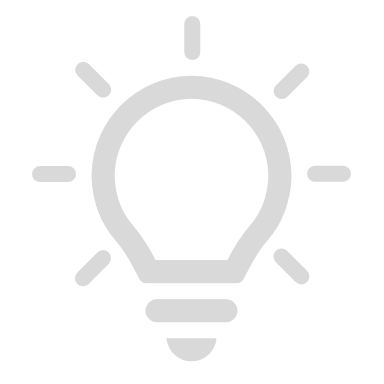 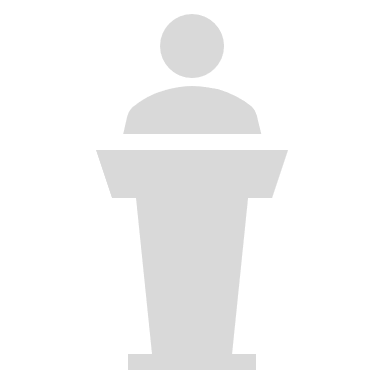 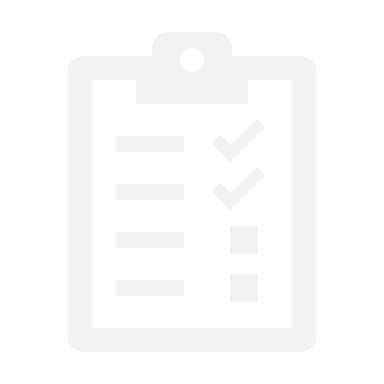